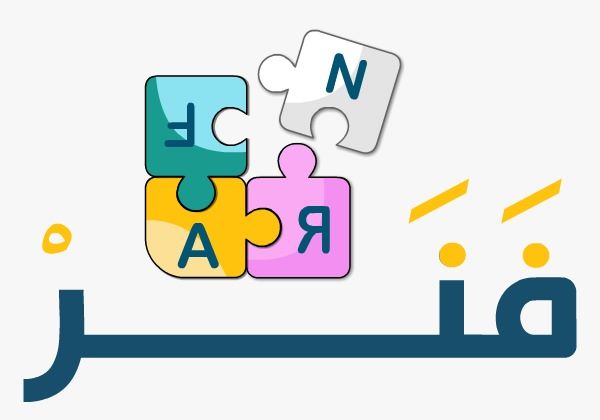 شباب الكويت
كفاية ( 2-3)
إعداد المعلمة : هالة محمد حسين
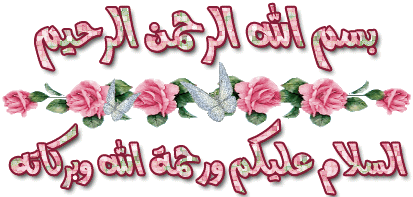 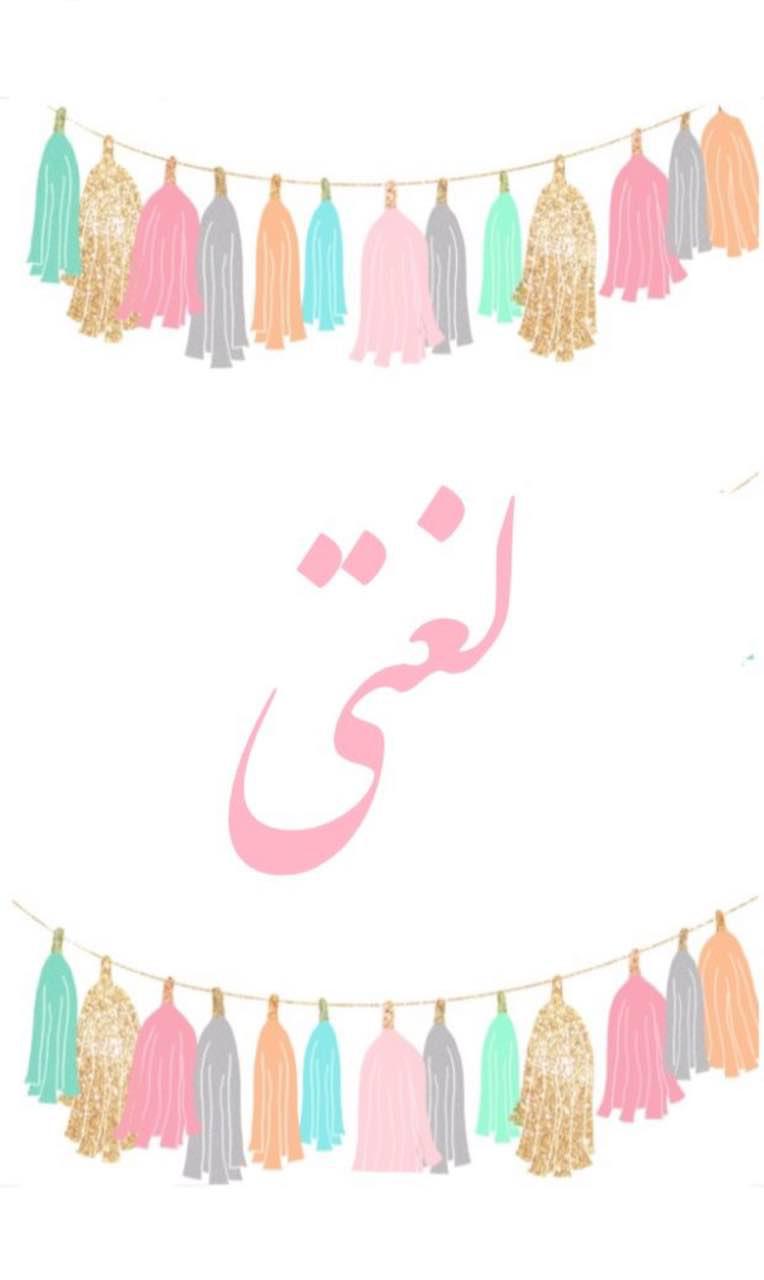 الوحدة التعلمية الثانية:
            إبداعات وابتكارات
الموضوع:– شباب لكويت
الكفاية والمعيار: (2-3)
الكتاب المدرسي ص112
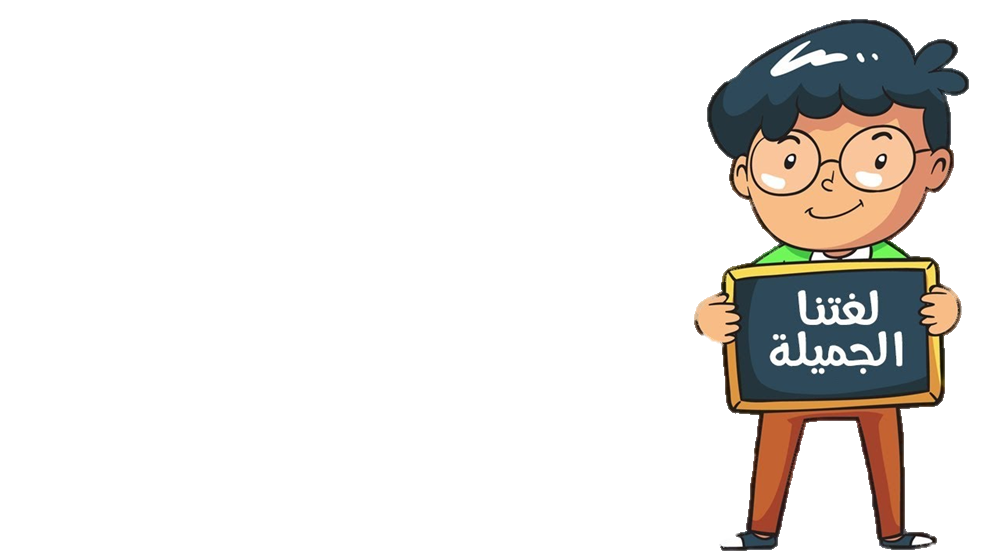 28من مارس 2023م

7 من رمضان 1444
العربية
توصيف المعيار:
تحدد العلاقات بين السبب والنتيجة ، والشامل التفصيلي ، والسلوك والمواقف ، مستشهدة بأدلة من النص لدعم هذه الاستنتاجات
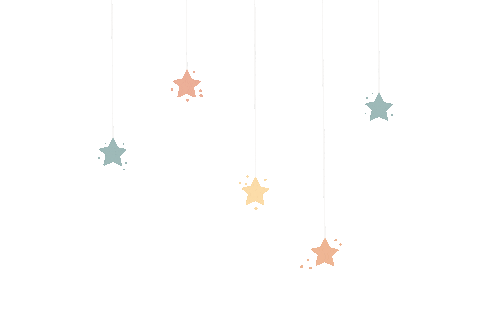 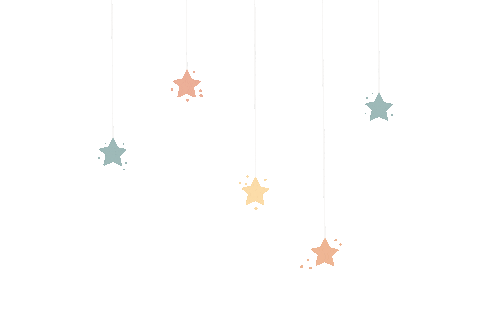 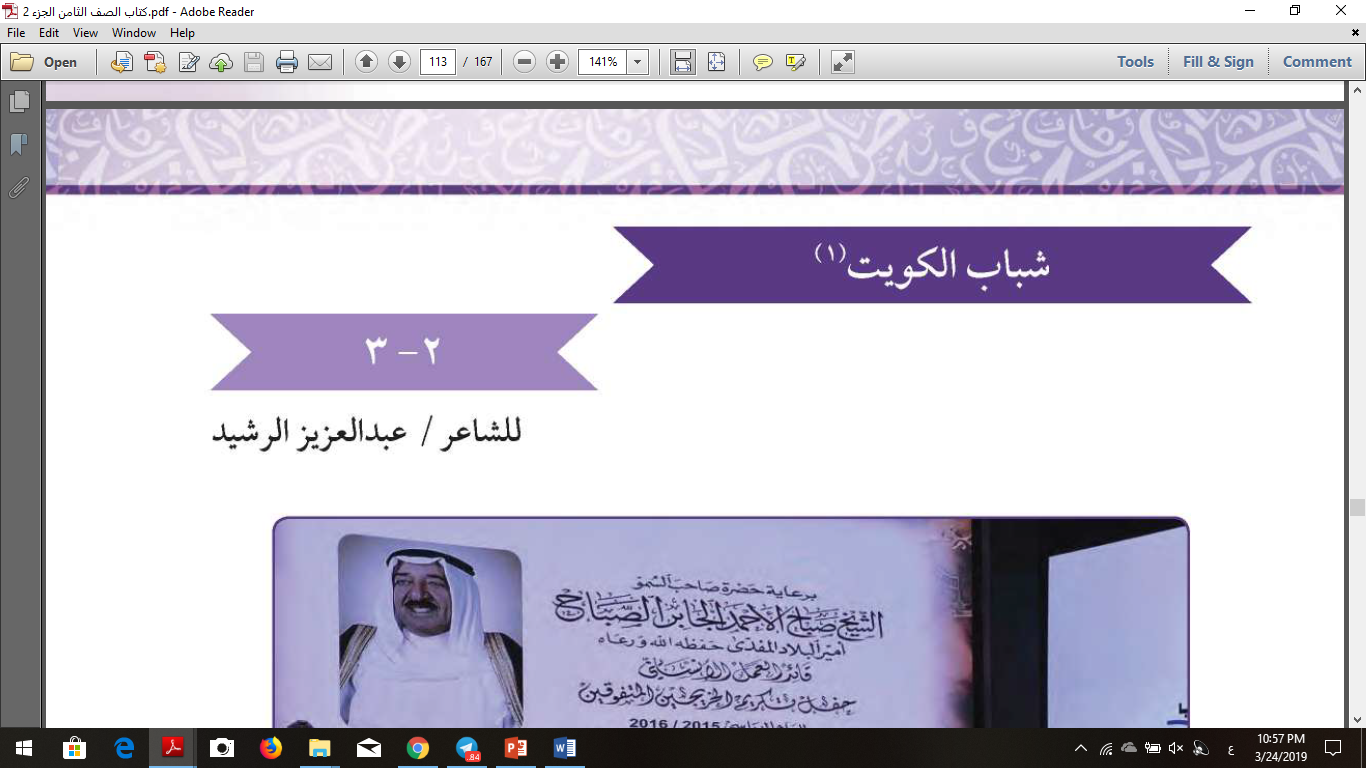 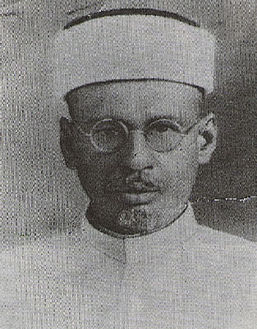 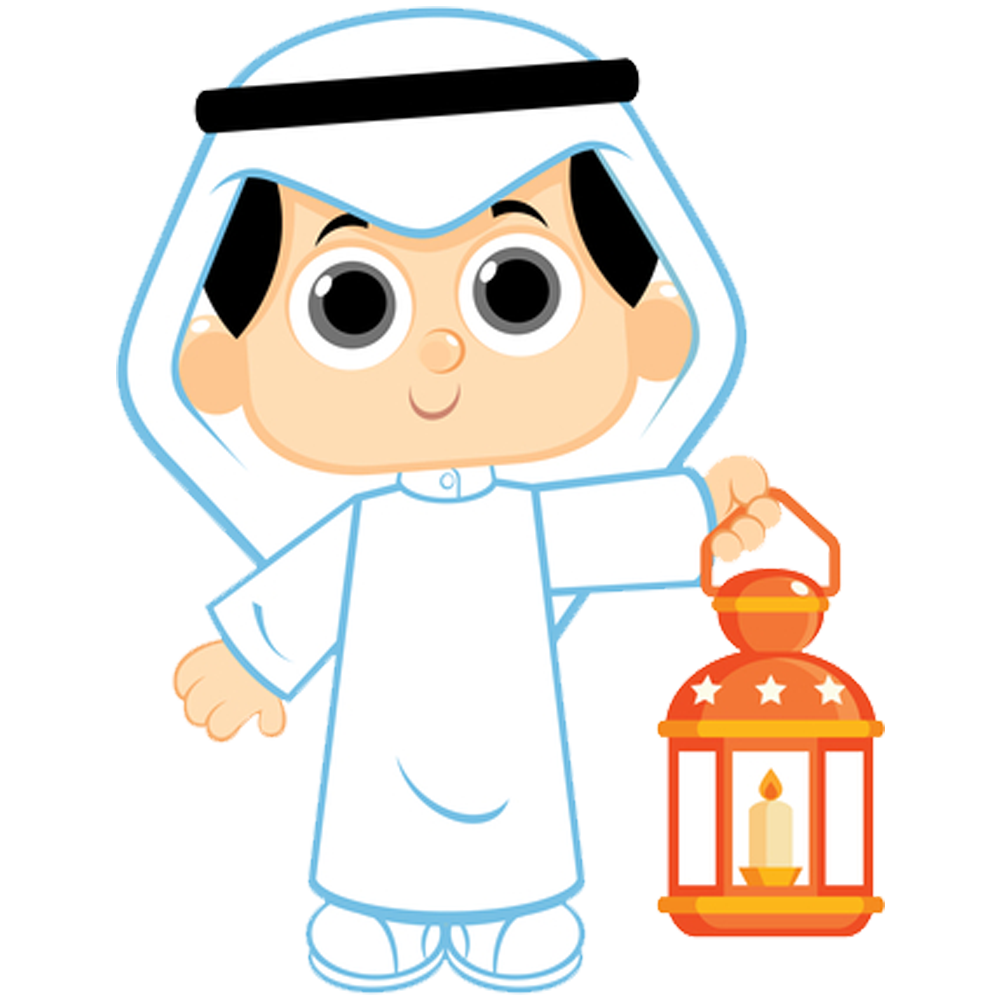 مؤرخ وأديب كويتي عمل في الصحافة وكتب في التاريخ له مؤلفات عديدة من  أهمها كتاب "تاريخ الكويت"، وكان من الداعين إلى فهم الإسلام الفهم الصحيح مع يوسف بن عيسى القناعي
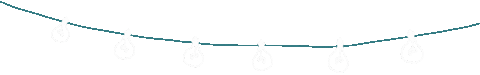 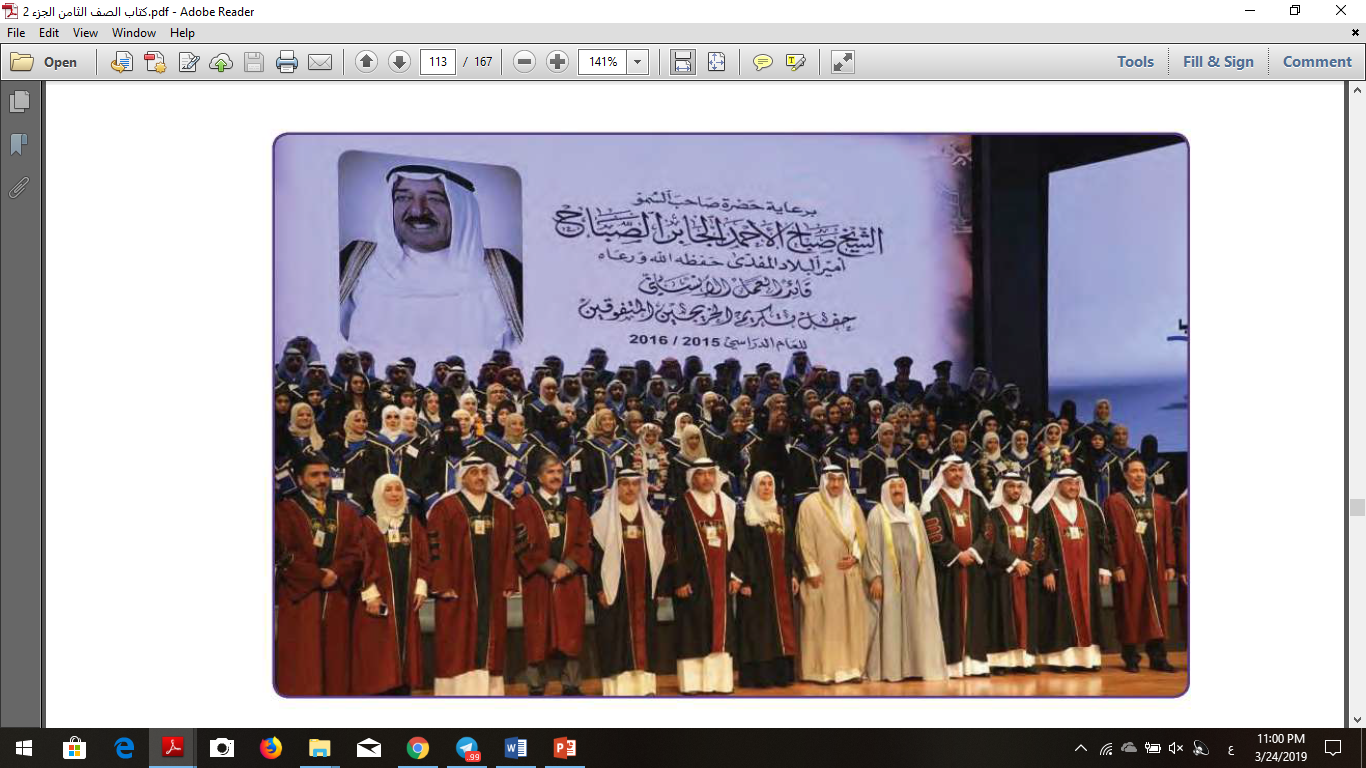 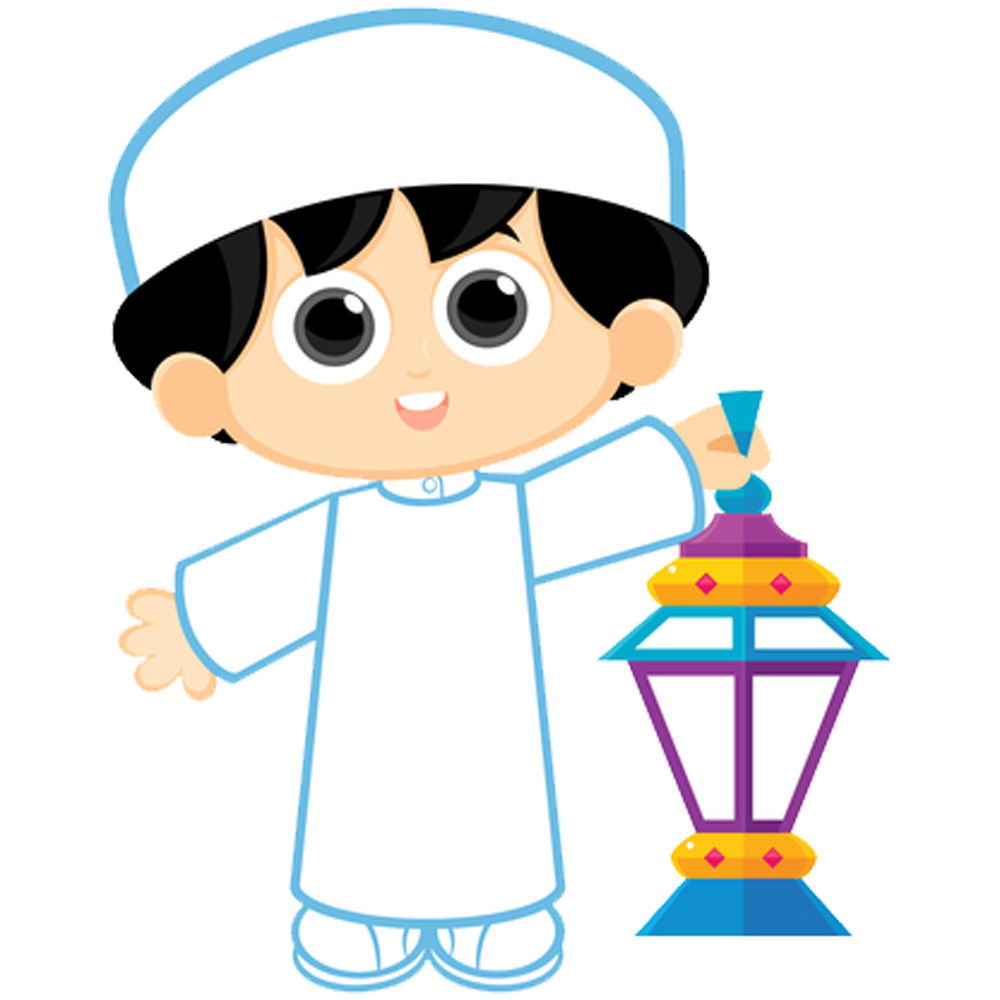 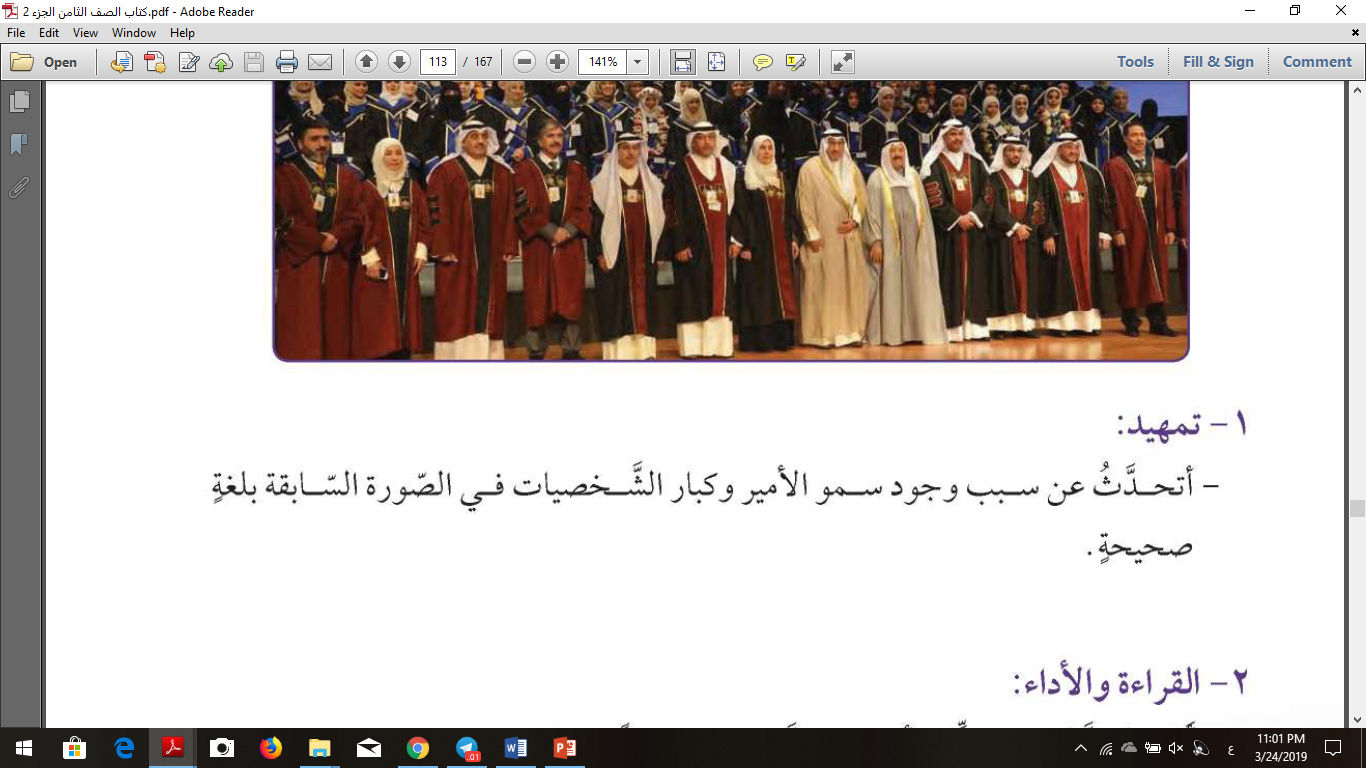 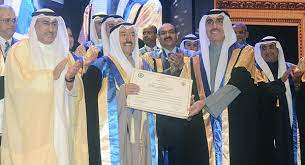 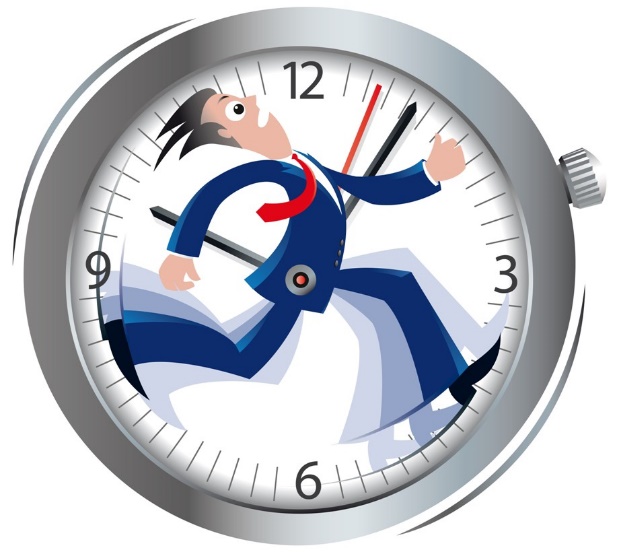 سمو الأمير الراحل الشيخ صباح الأحمد- رحمه الله- يرعى ويحضـر مصحوبًا بكبار الشخصيات في الدولة حفل تكريم الخريجين المتفوقين في جامعة الكويت .
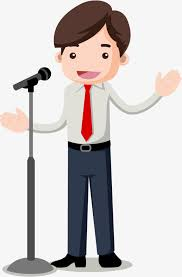 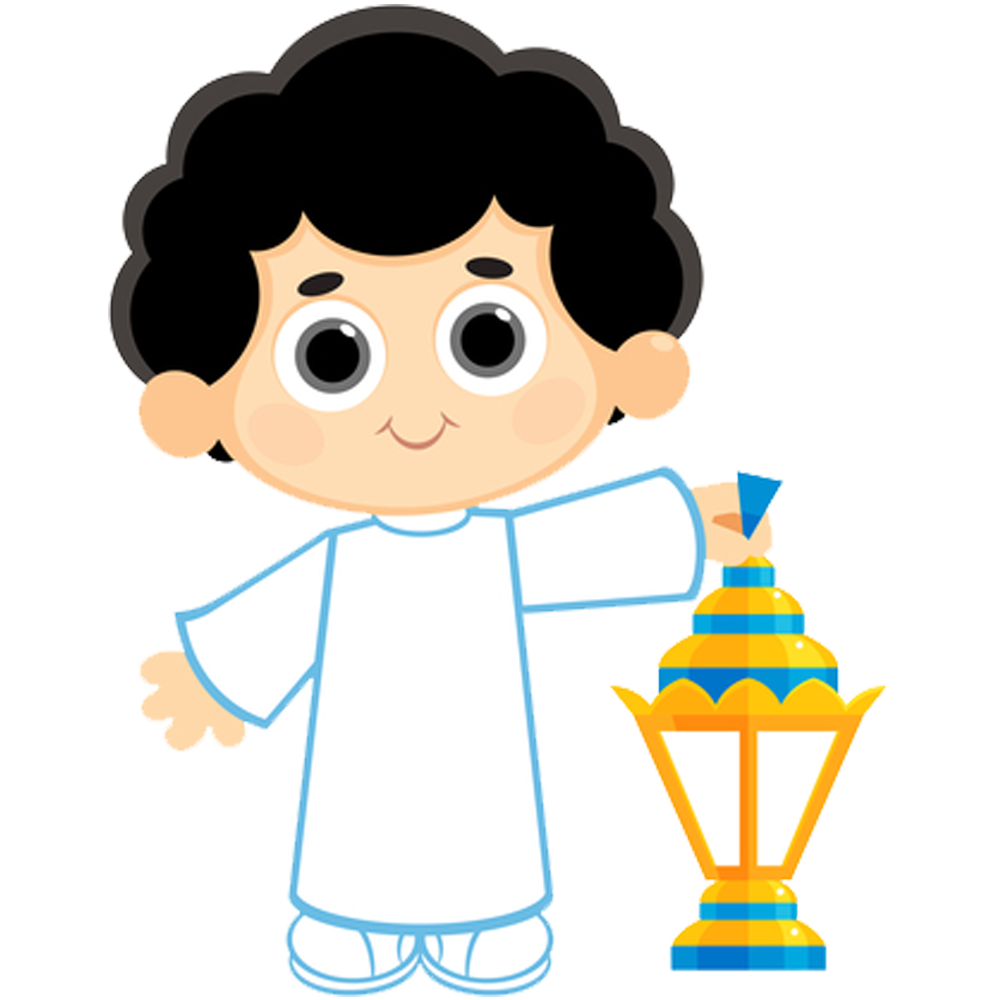 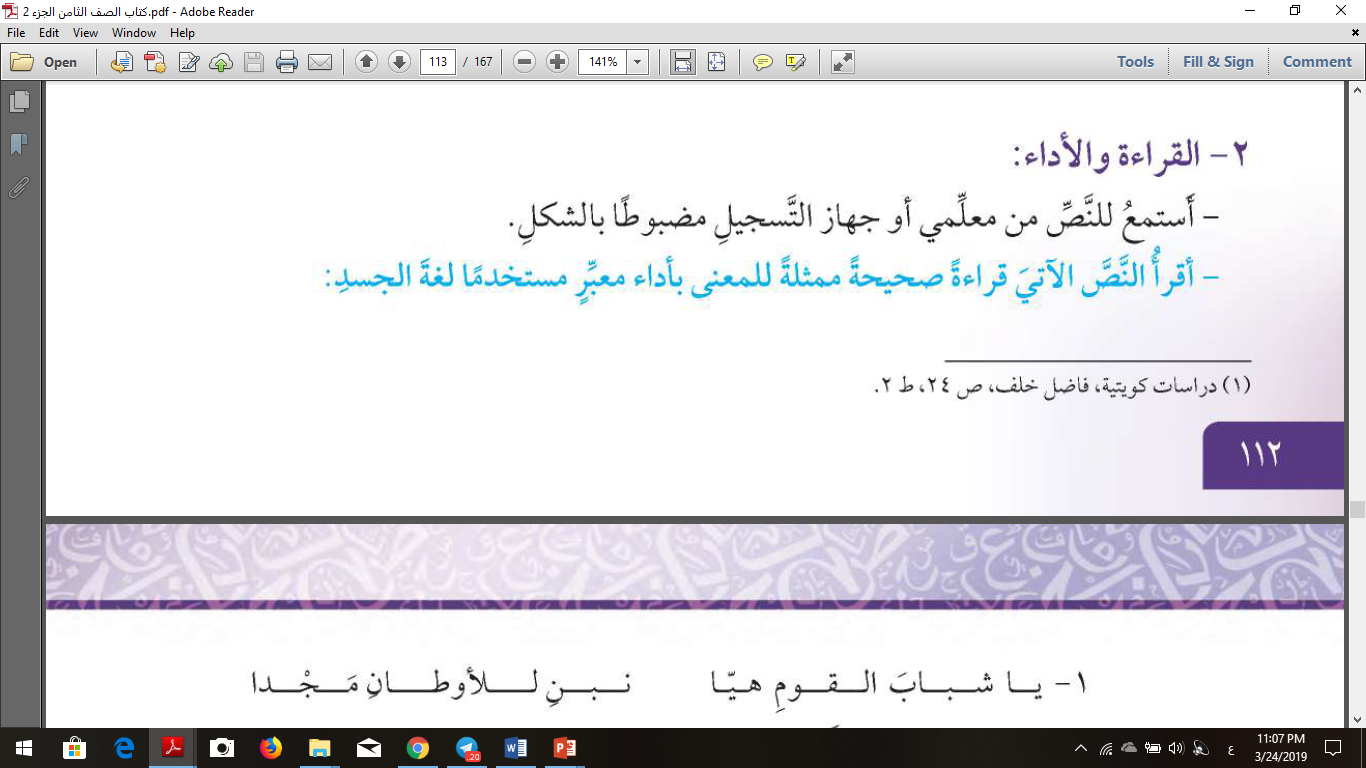 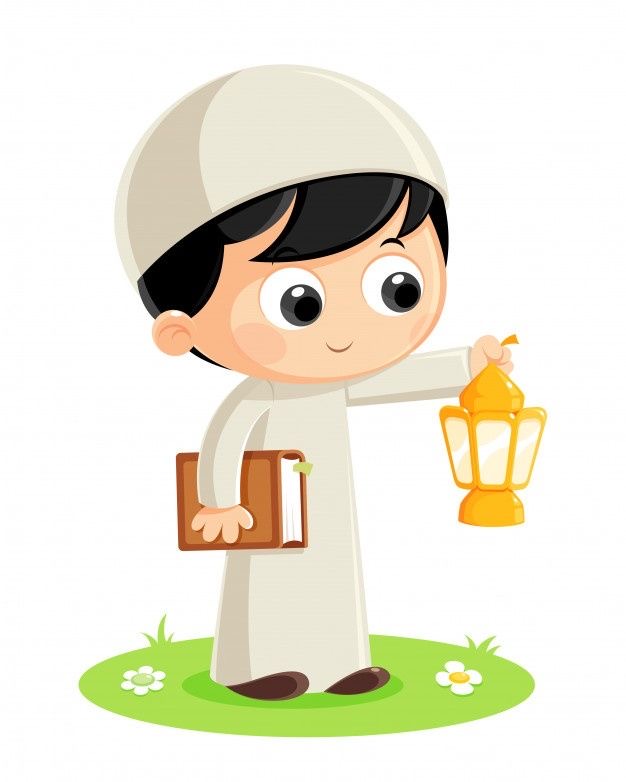 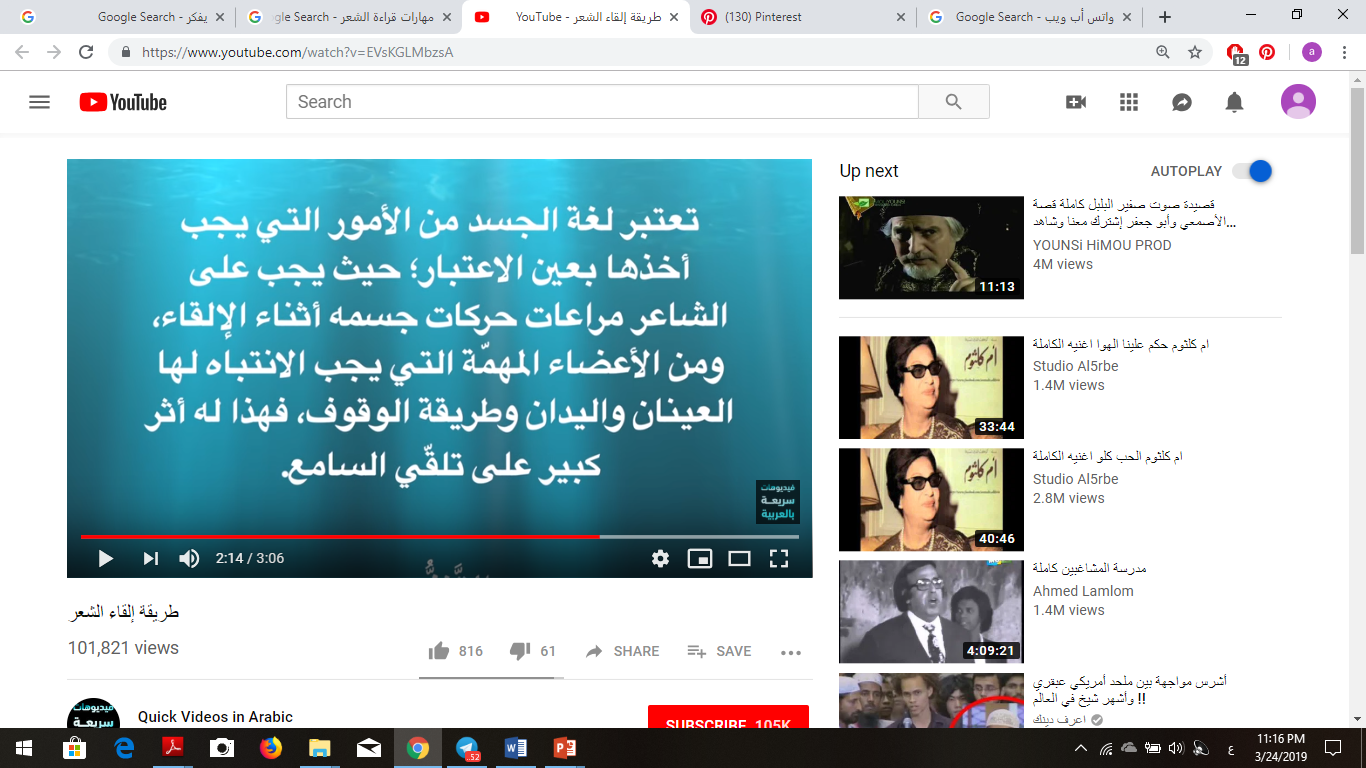 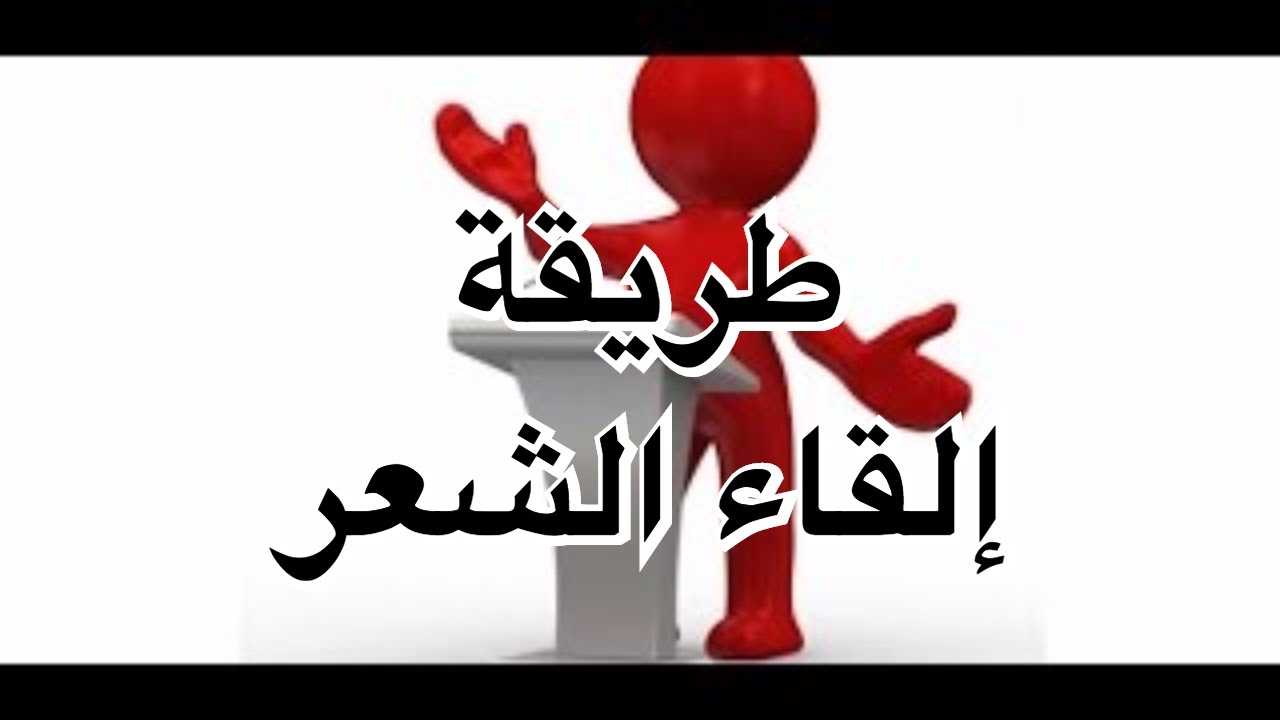 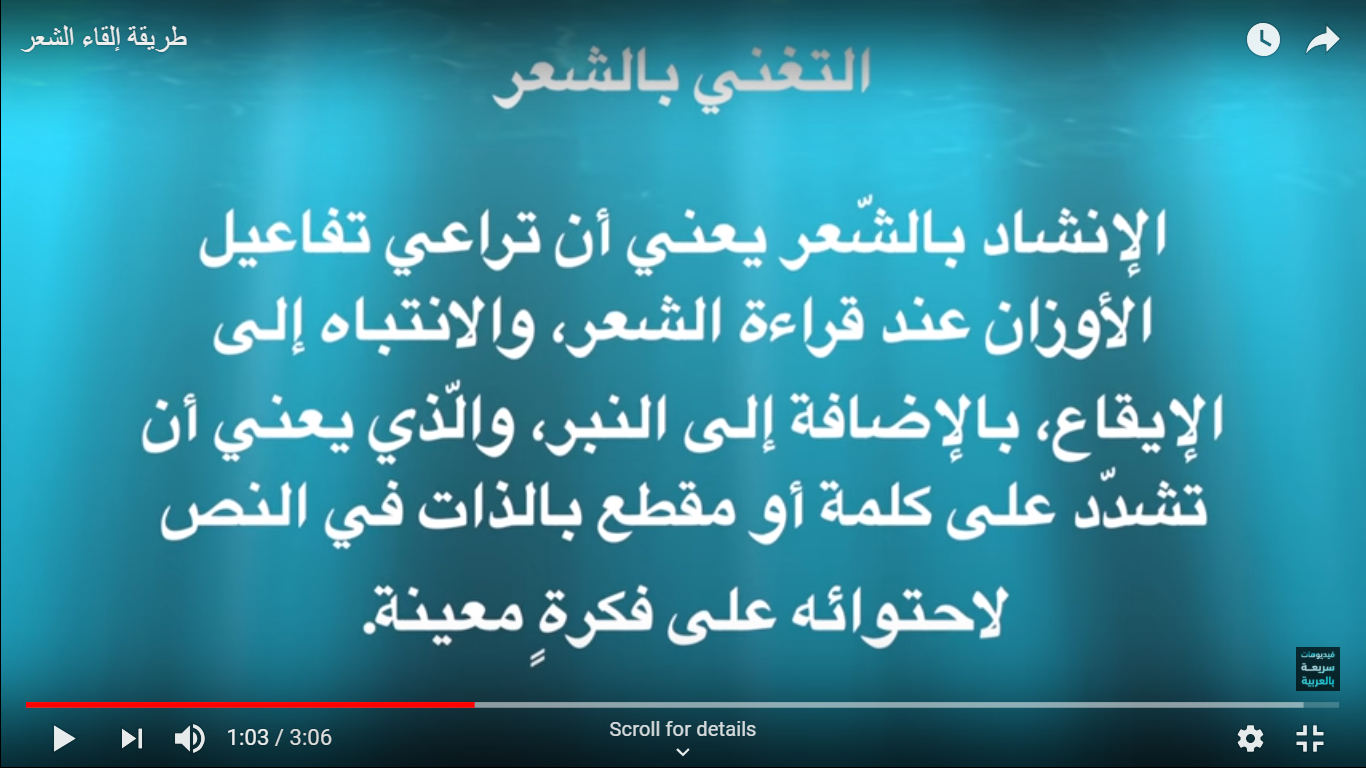 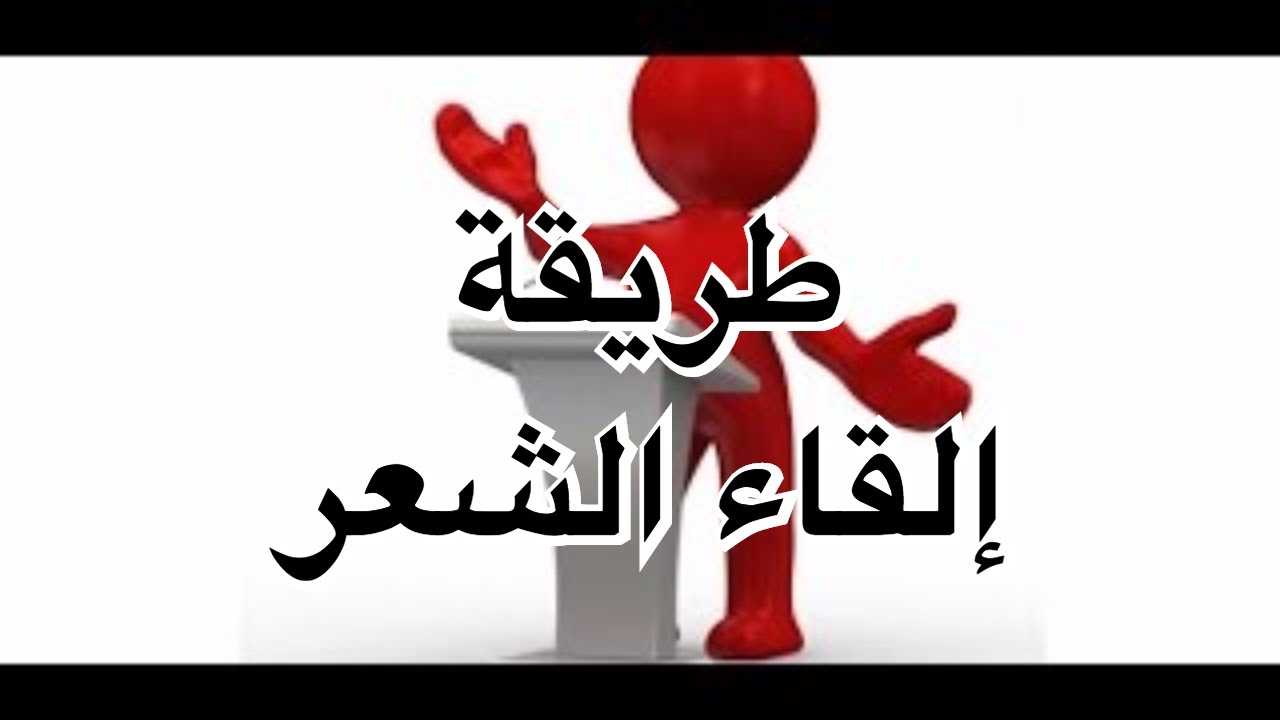 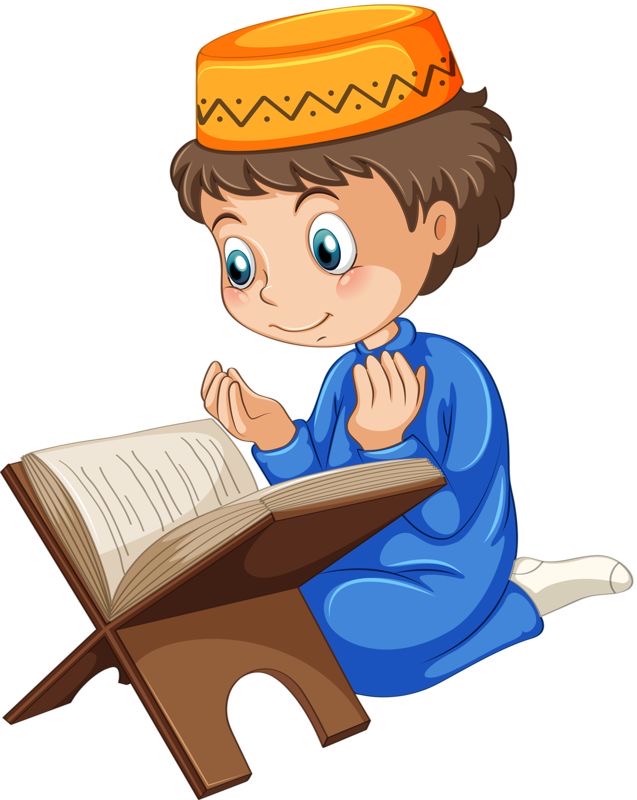 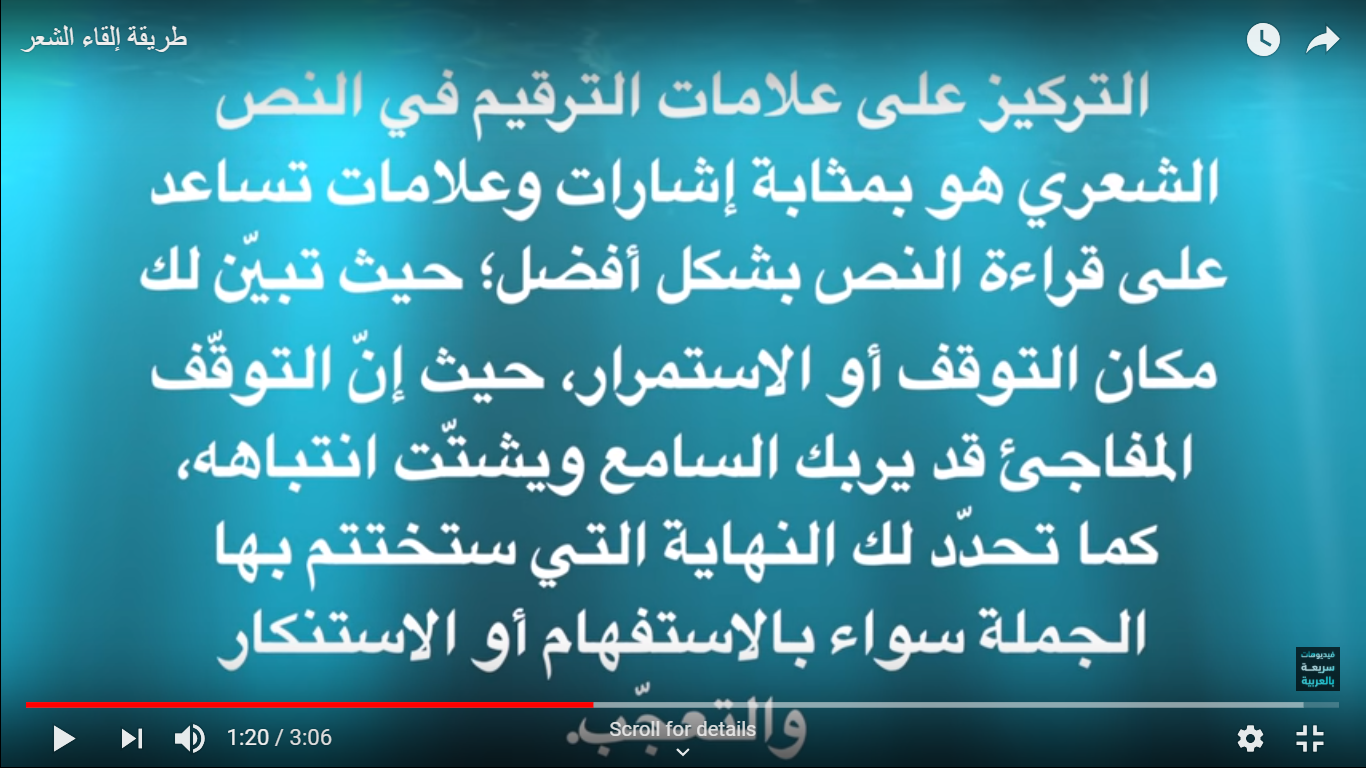 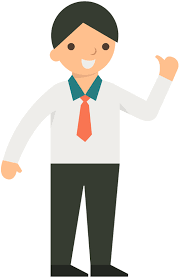 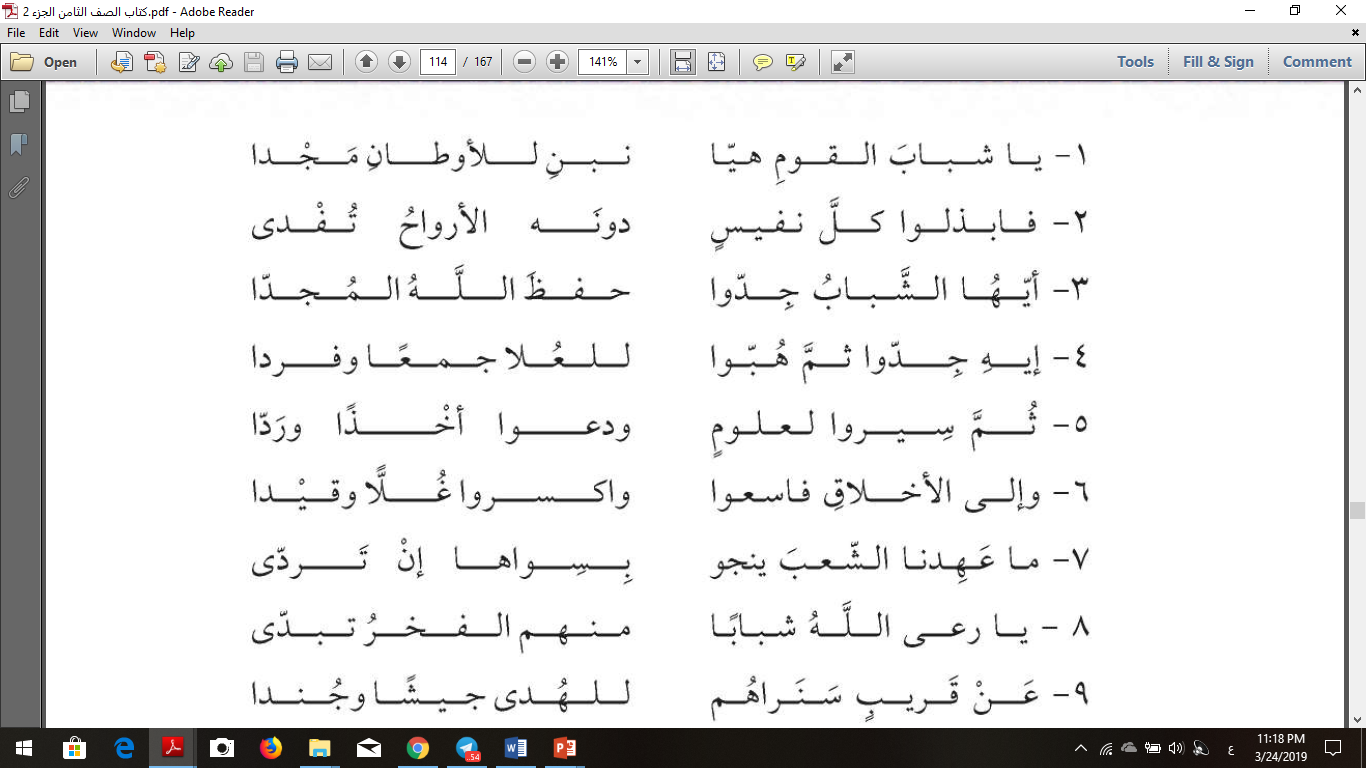 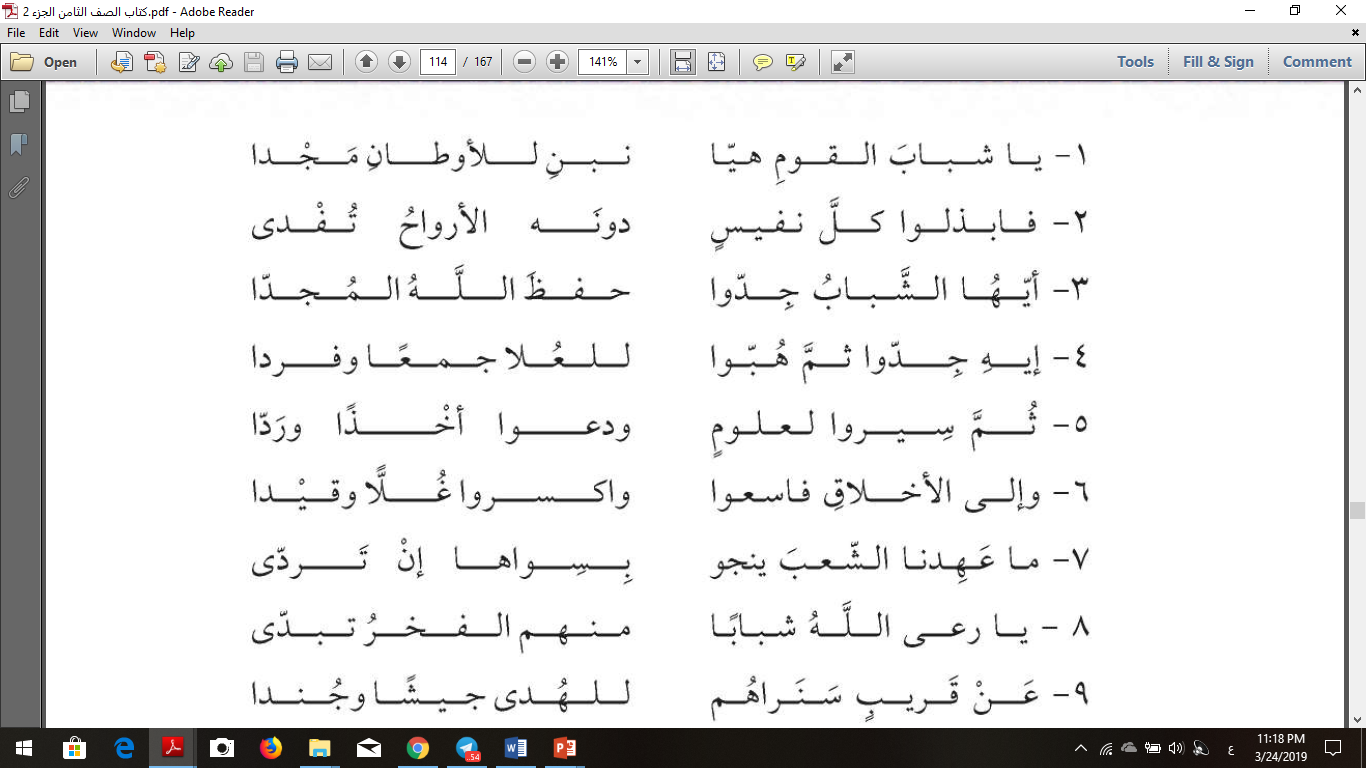 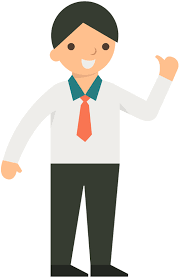 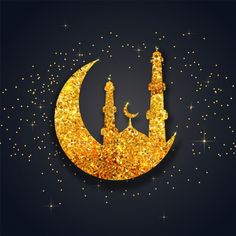 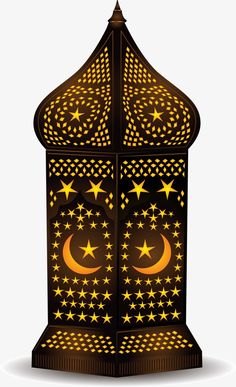 ثالثا: الثروة اللغوية
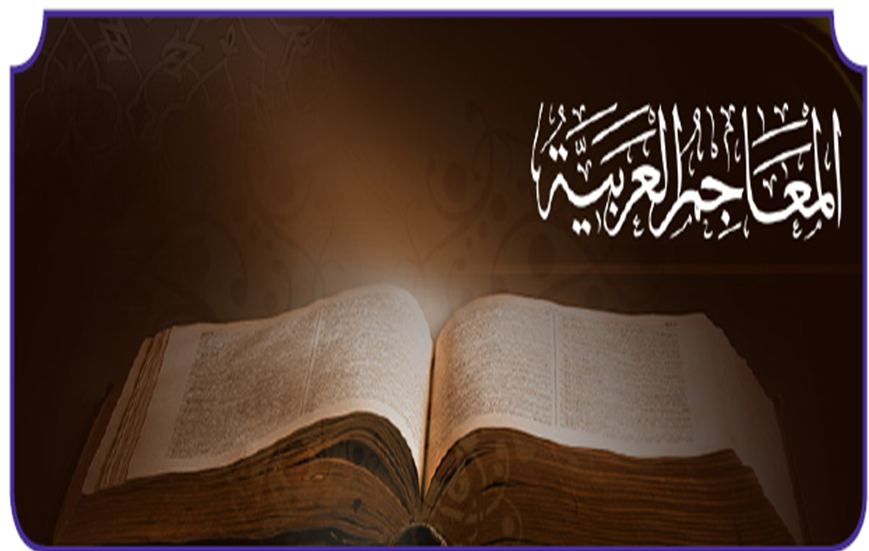 حصيلتي اللغوية
2-4
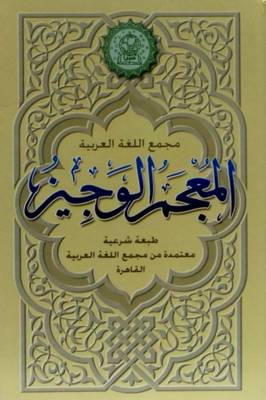 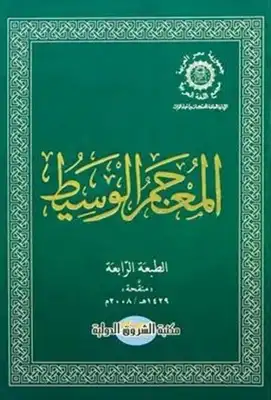 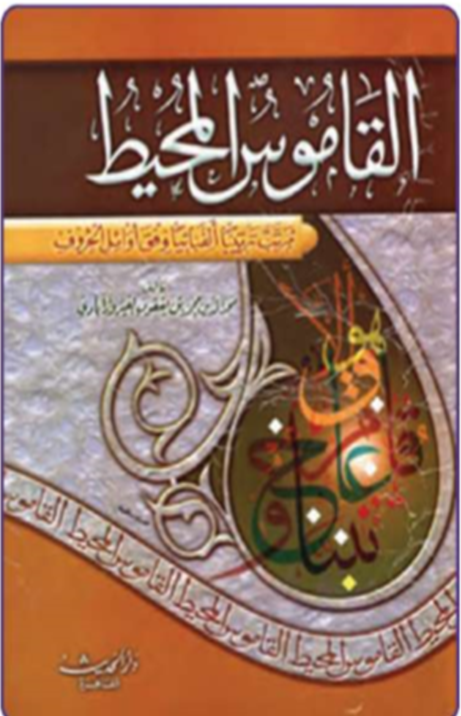 13
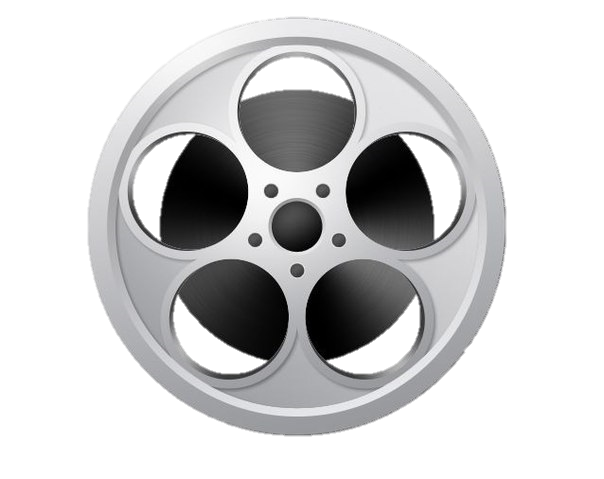 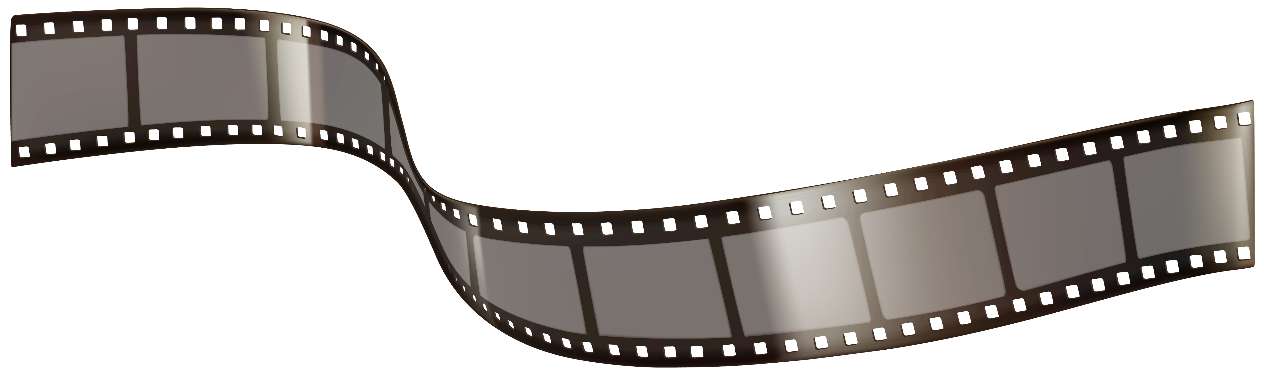 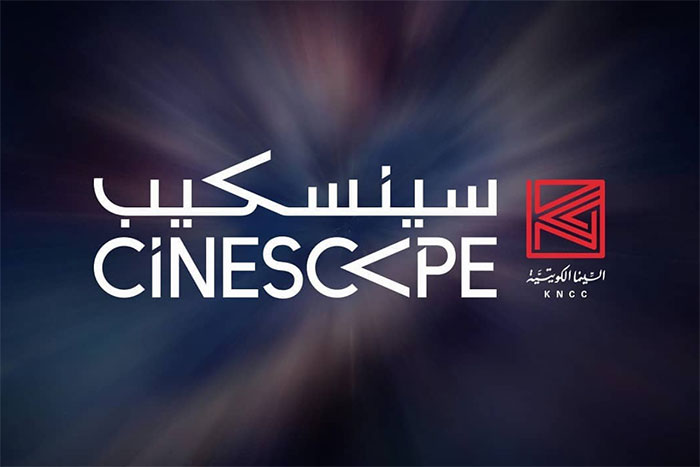 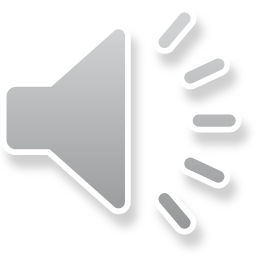 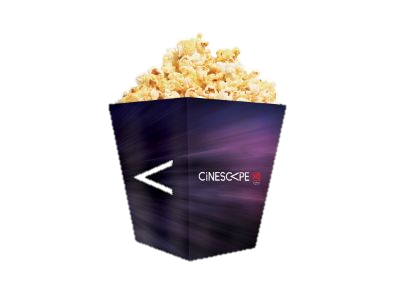 دخول
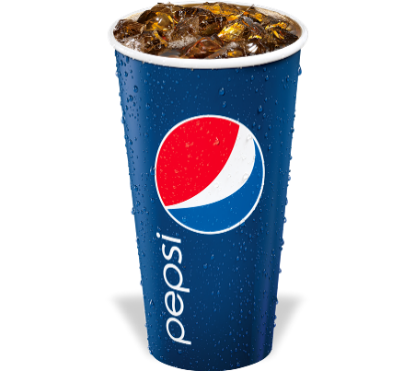 اعداد المعلمة: أمل السنان
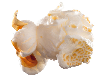 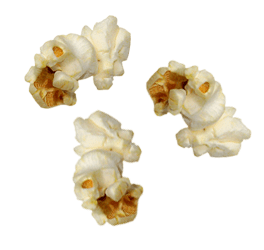 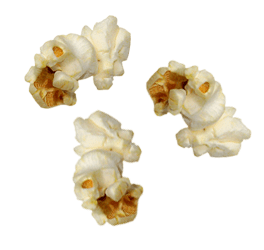 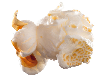 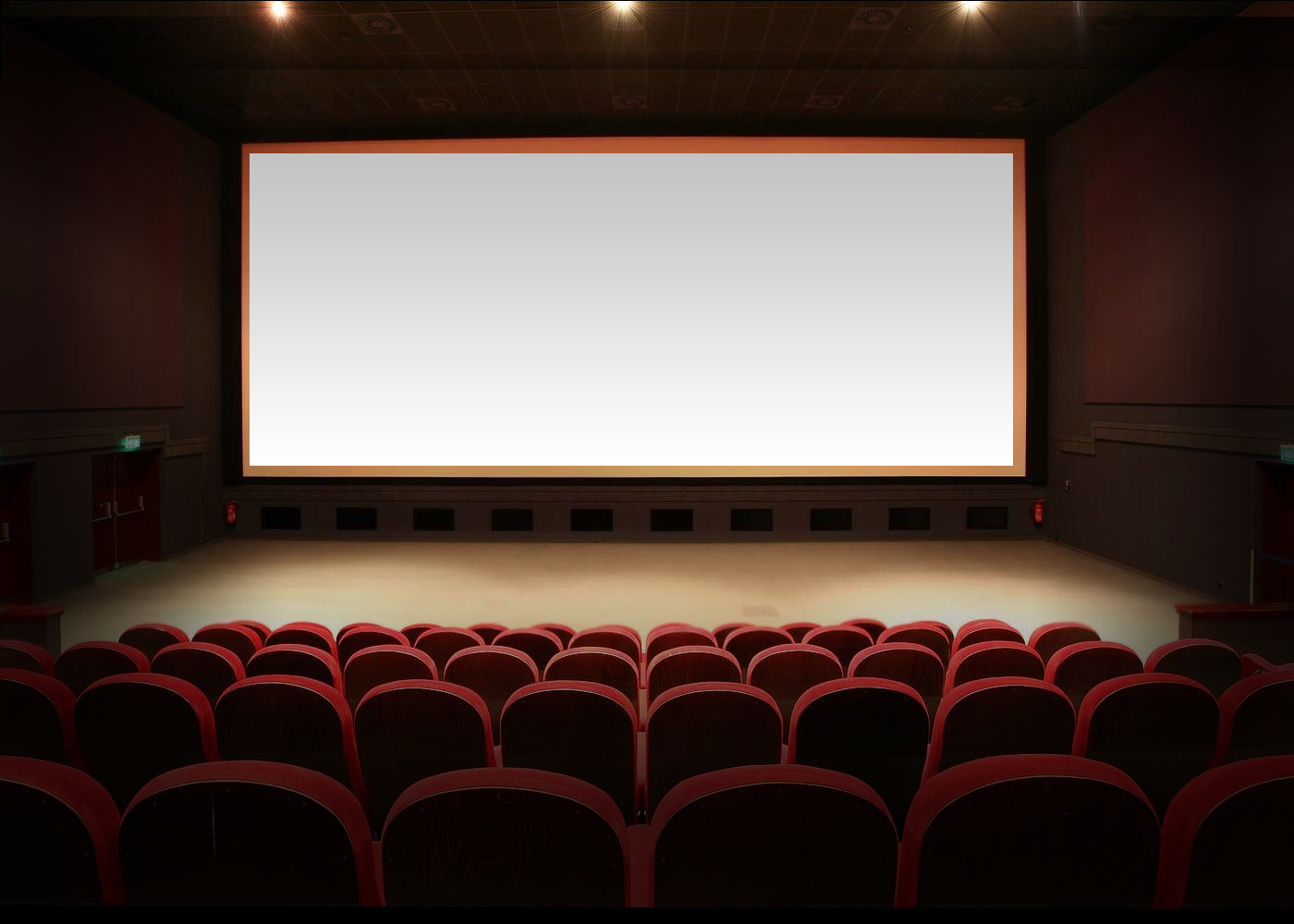 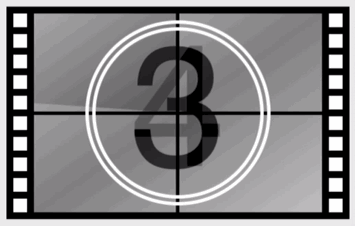 مترادف كلمة (قيد):
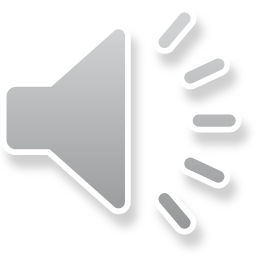 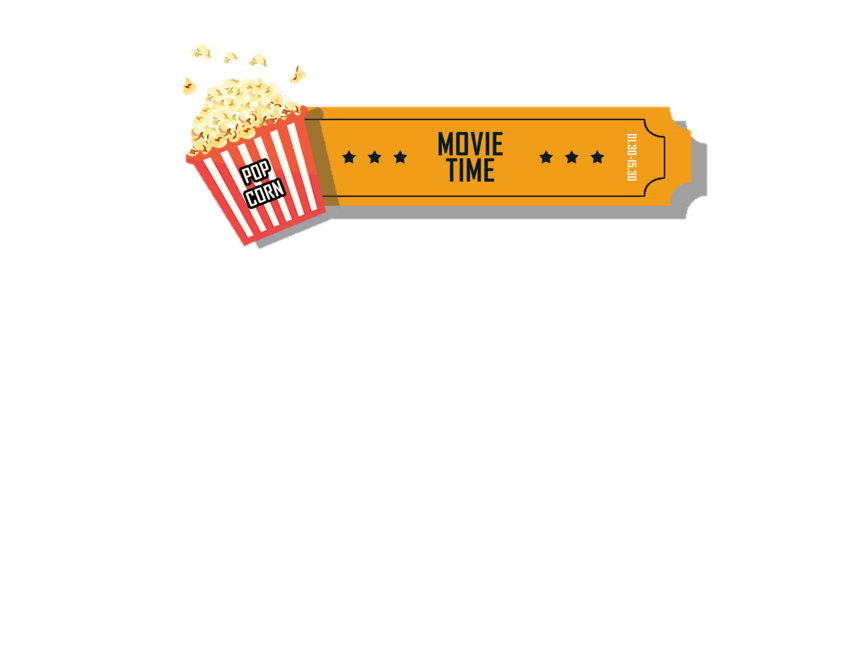 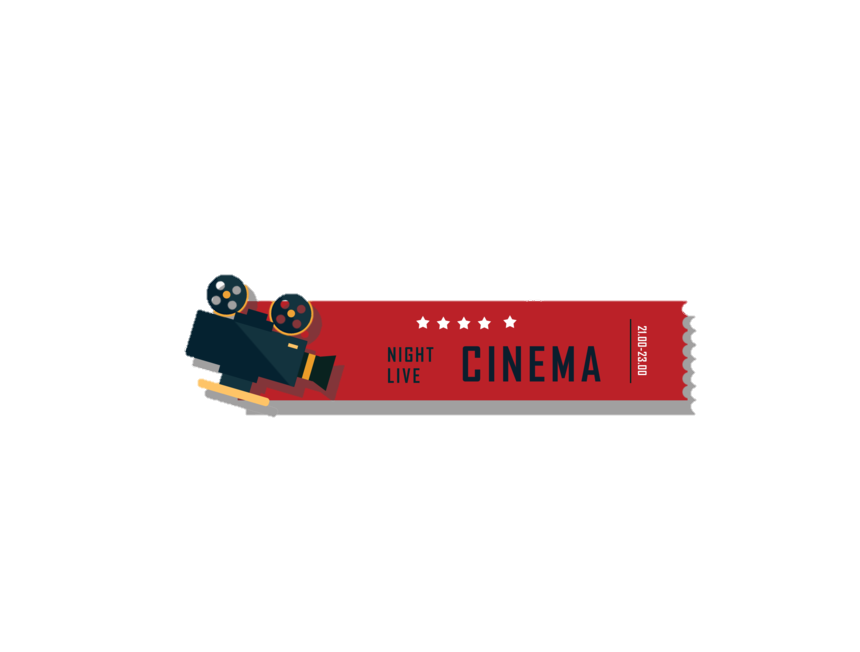 حبل
إناء
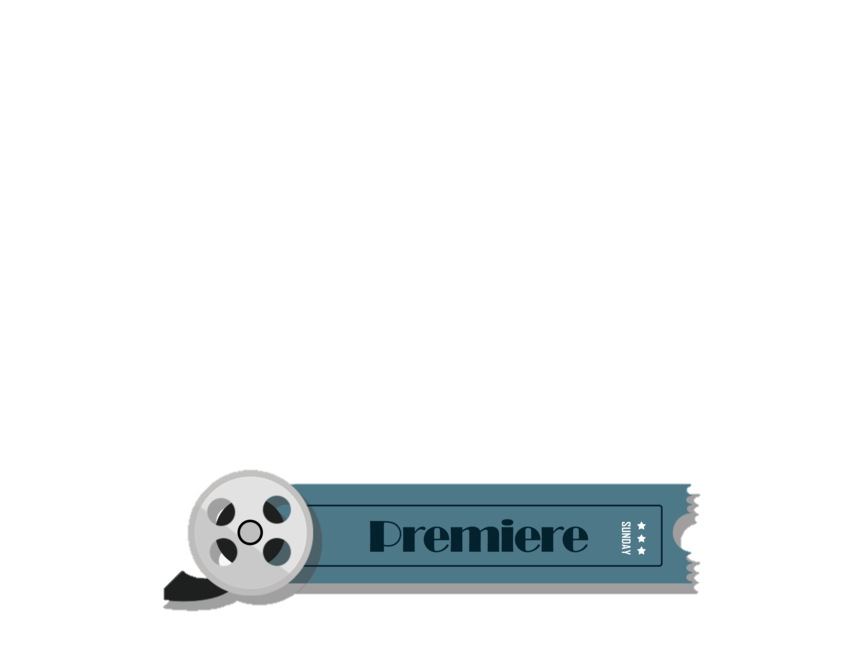 الملابس
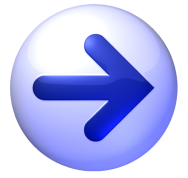 اعداد المعلمة: أمل السنان
مترادف الكلمات :

قيد:  حبل -رباط
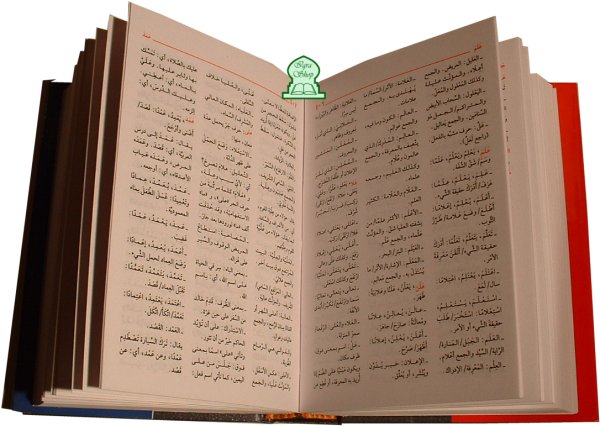 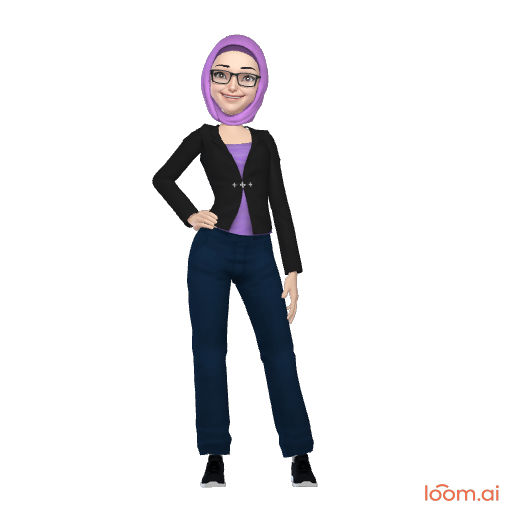 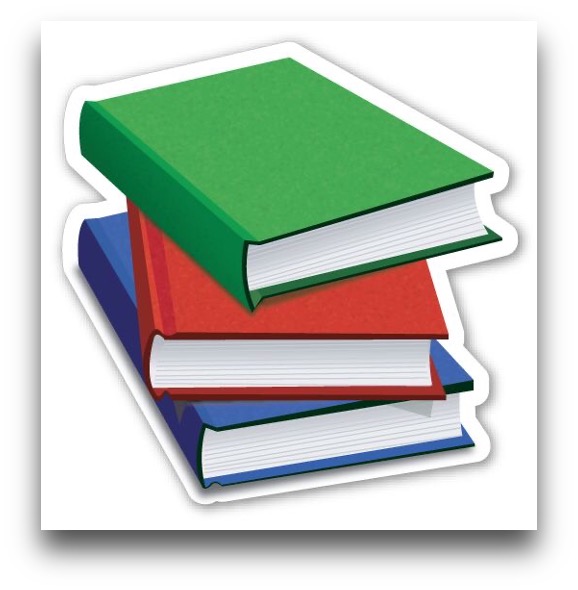 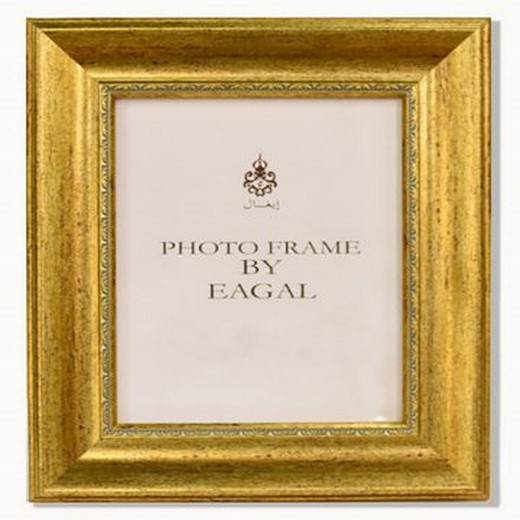 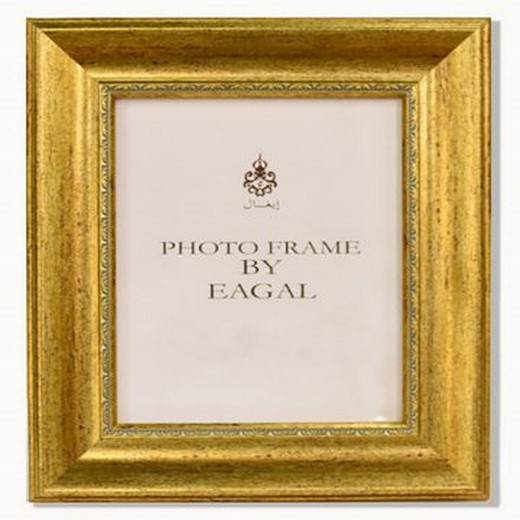 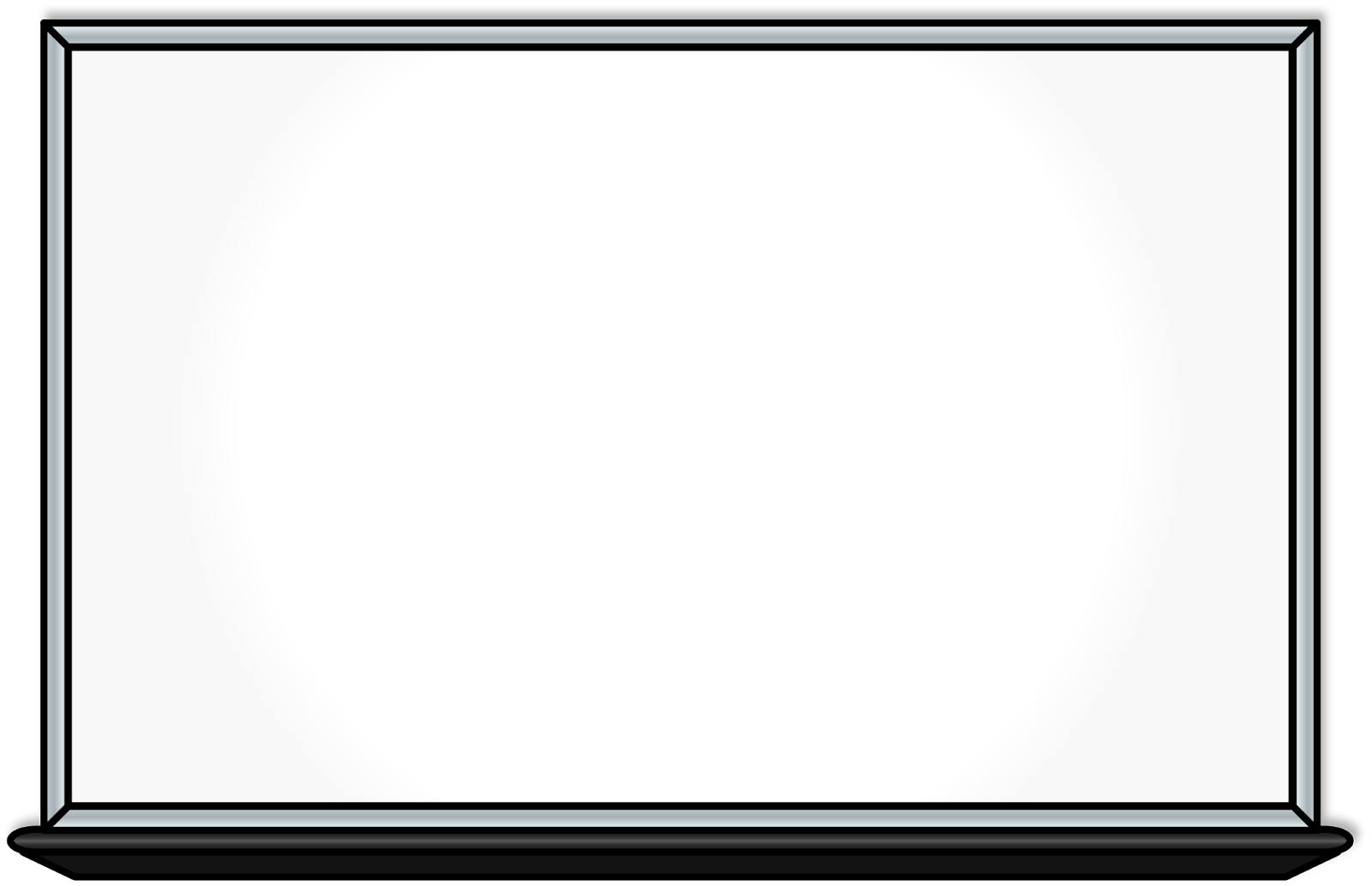 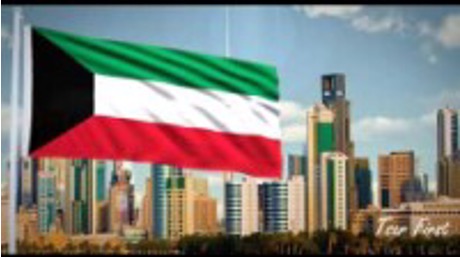 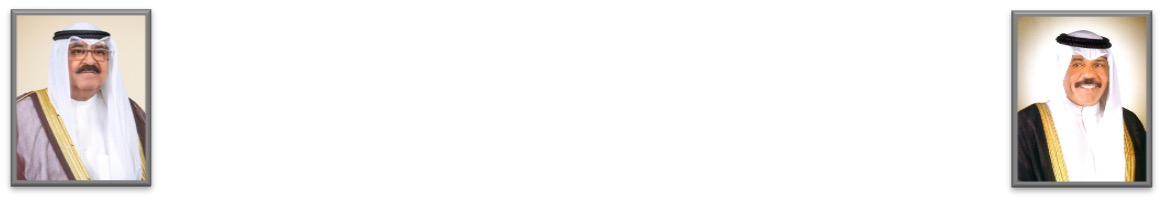 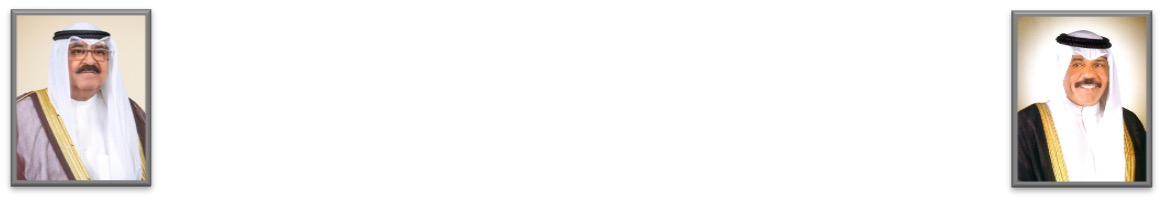 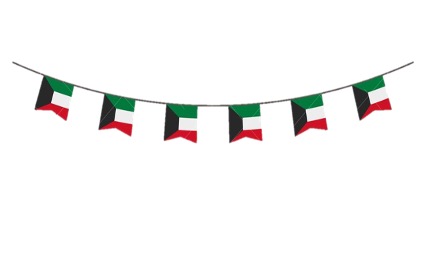 اختر لون القبعه
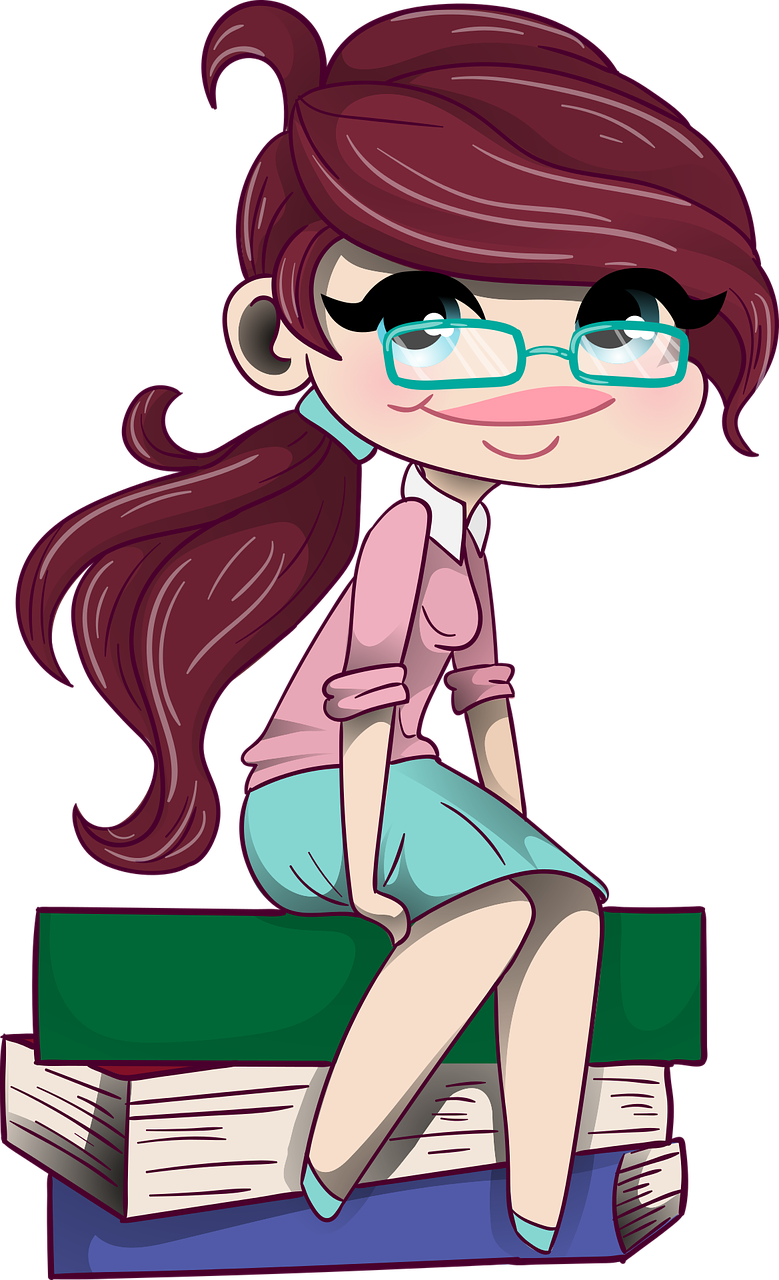 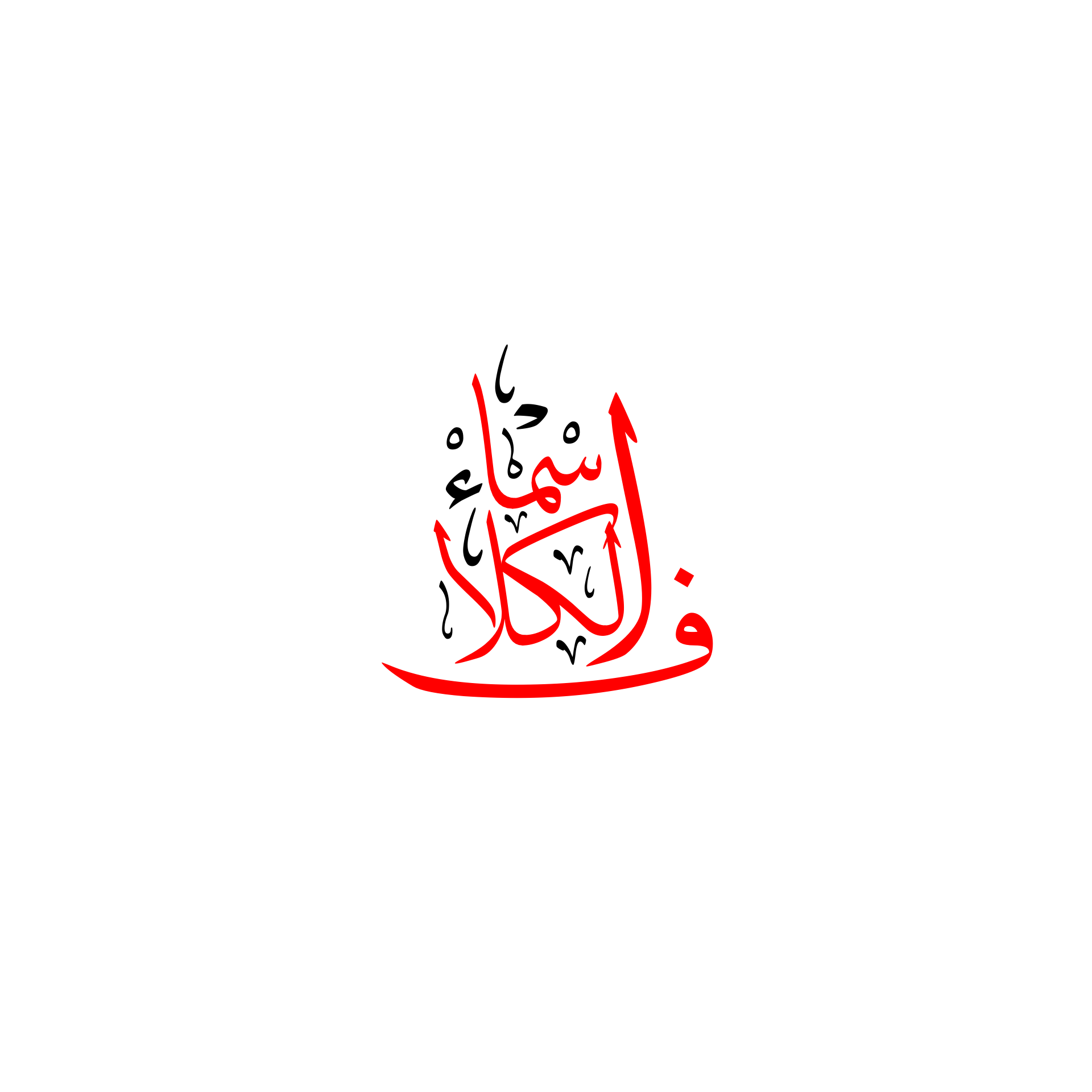 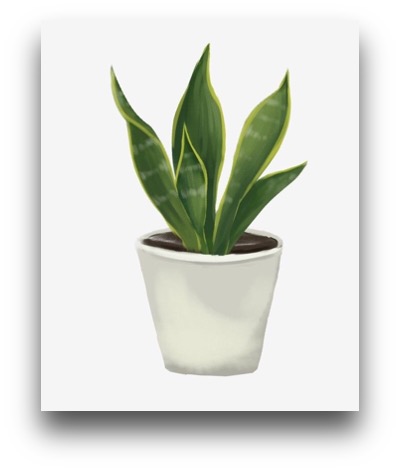 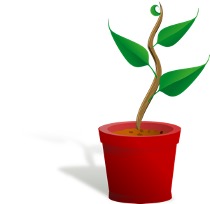 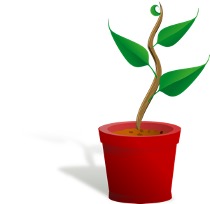 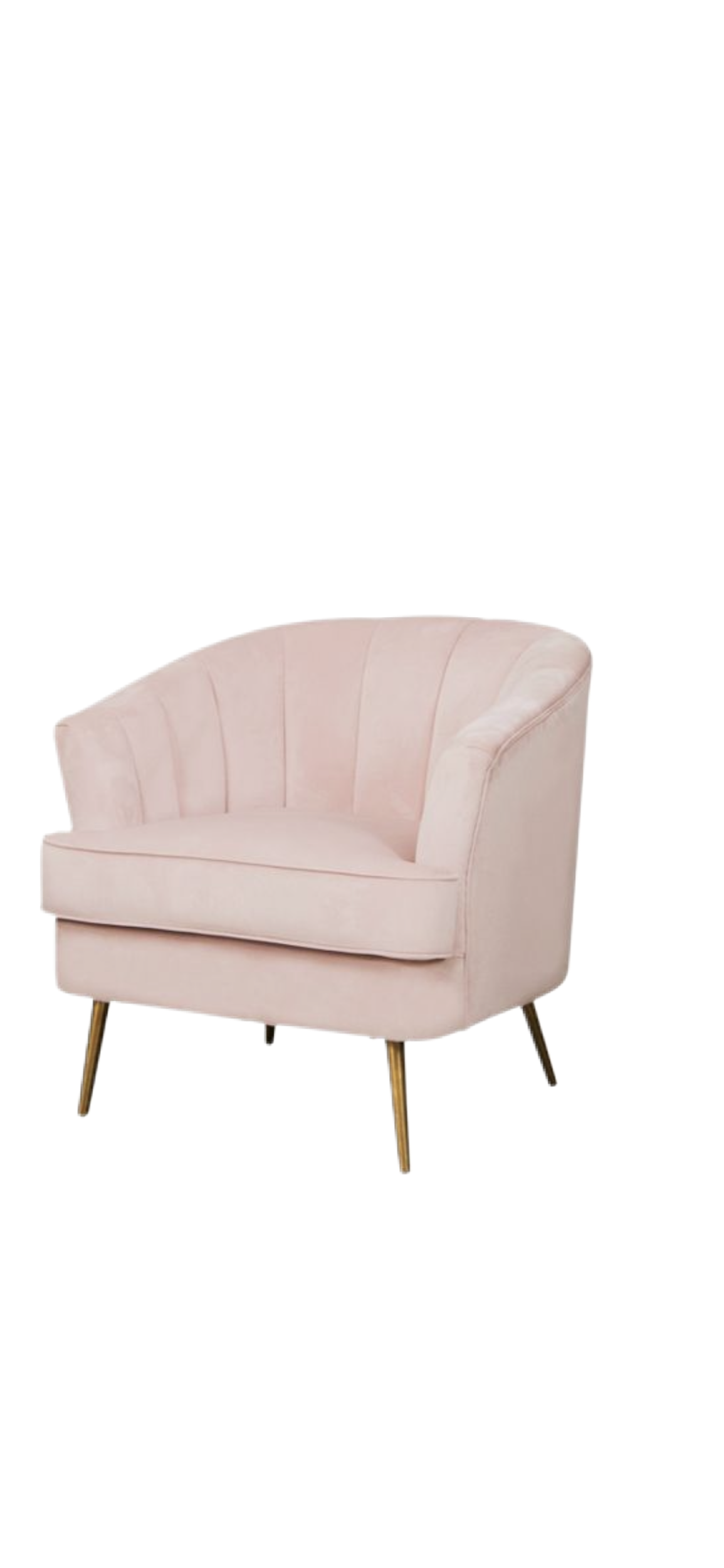 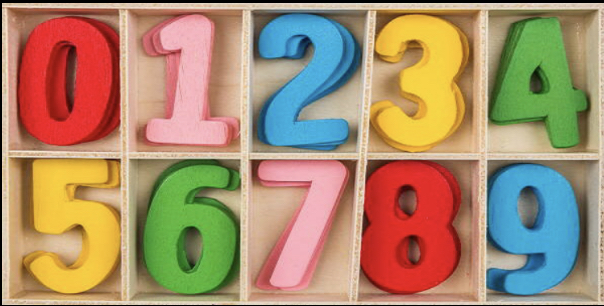 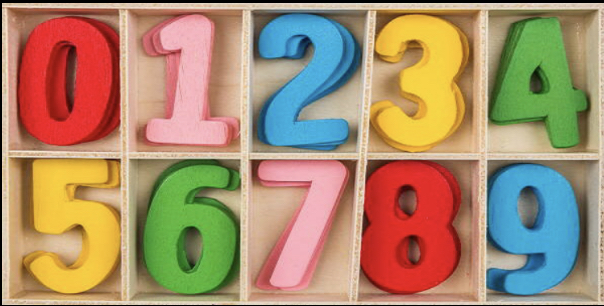 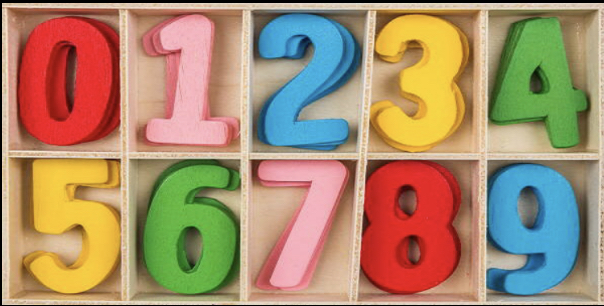 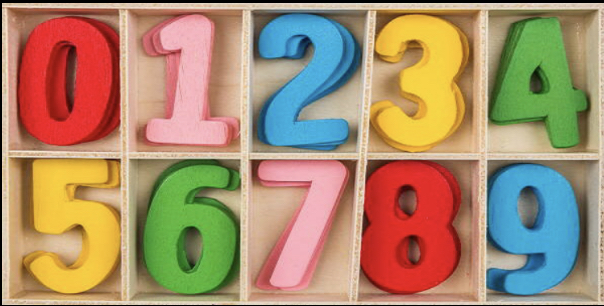 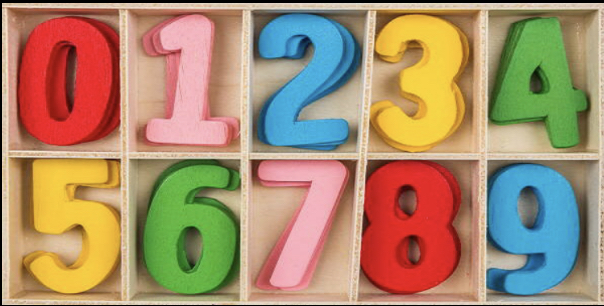 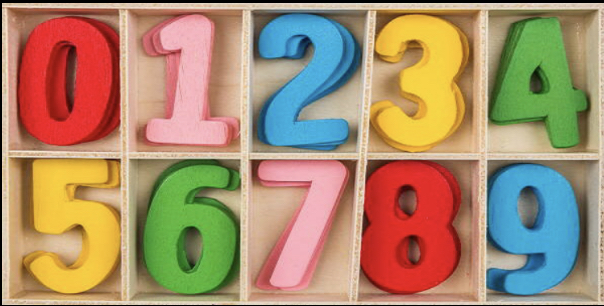 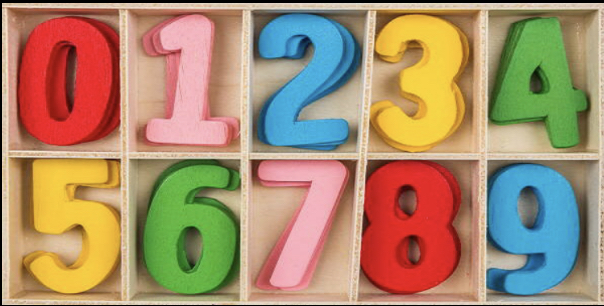 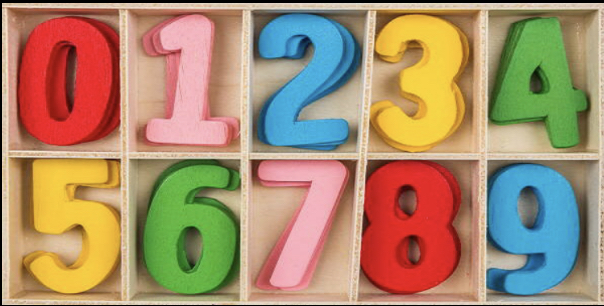 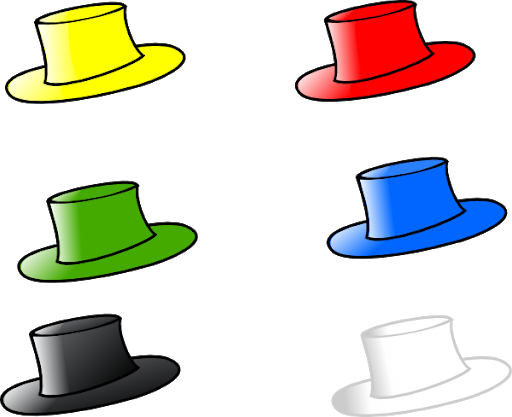 السؤال
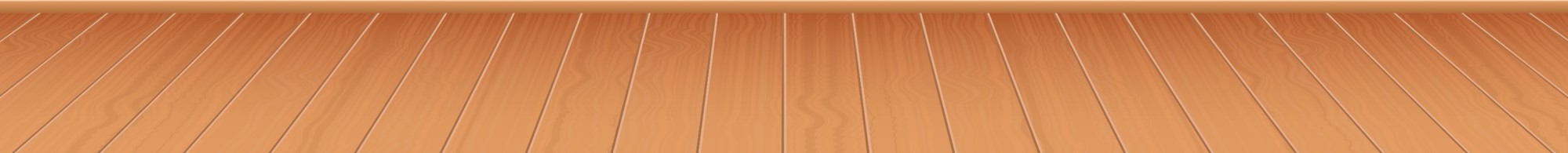 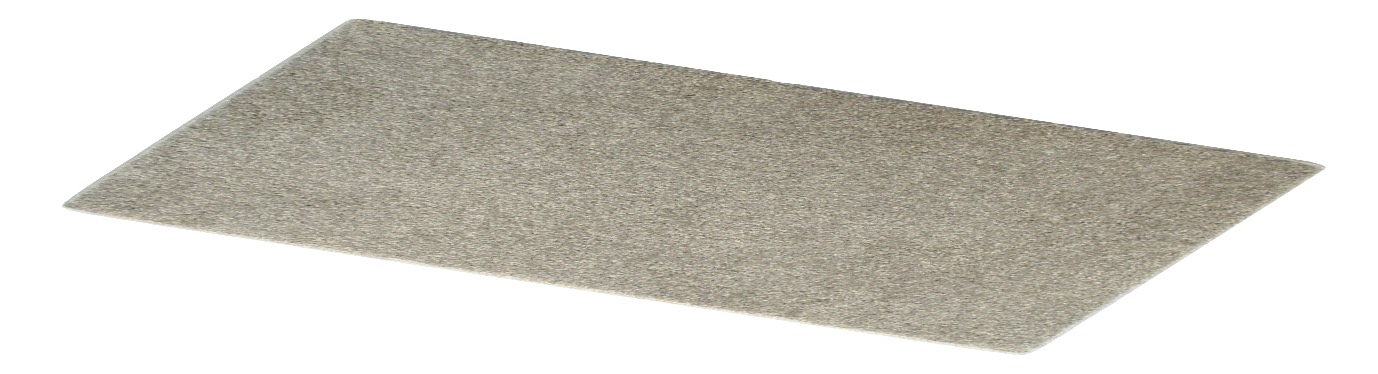 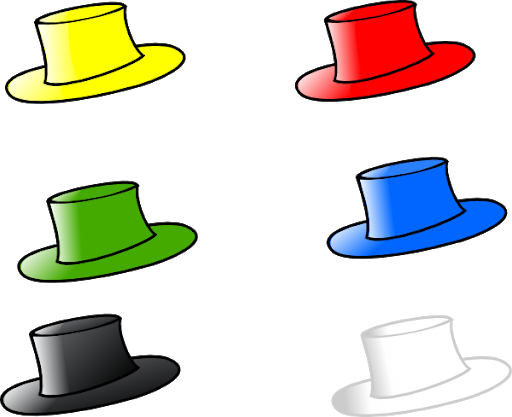 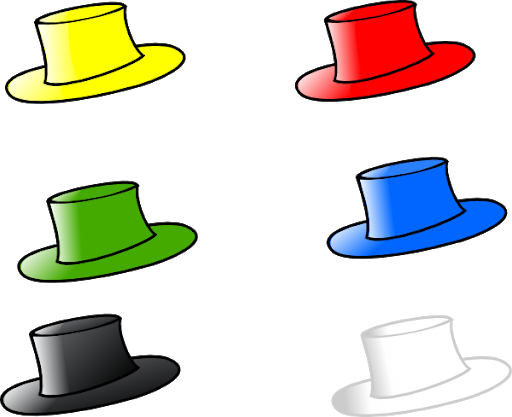 السؤال
السؤال
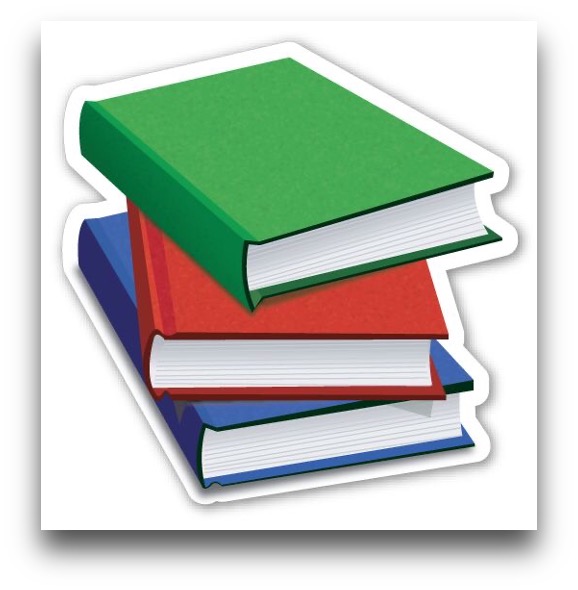 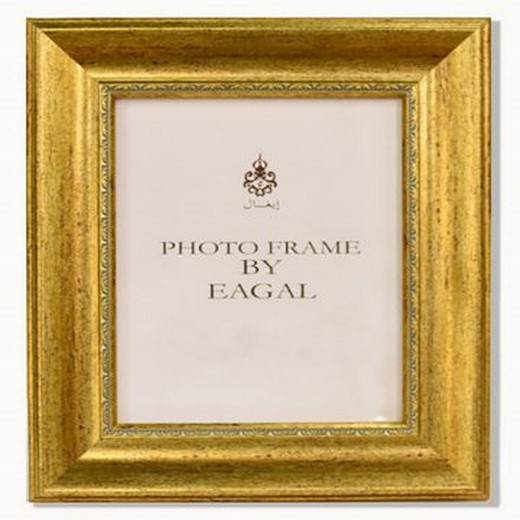 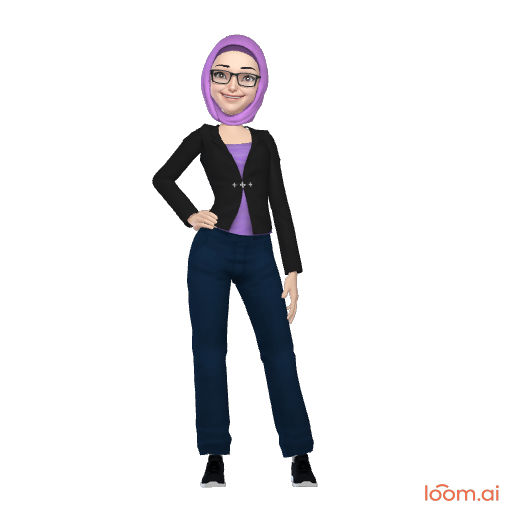 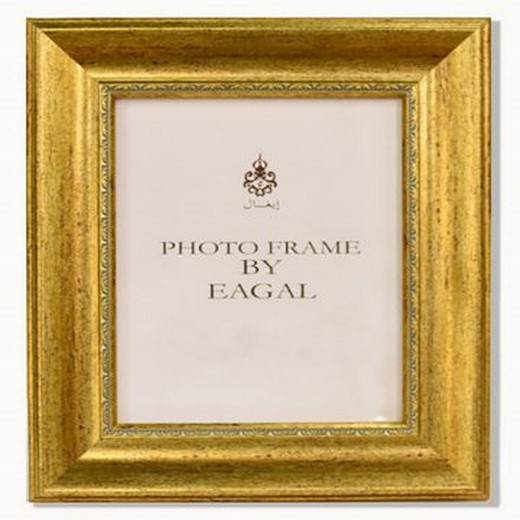 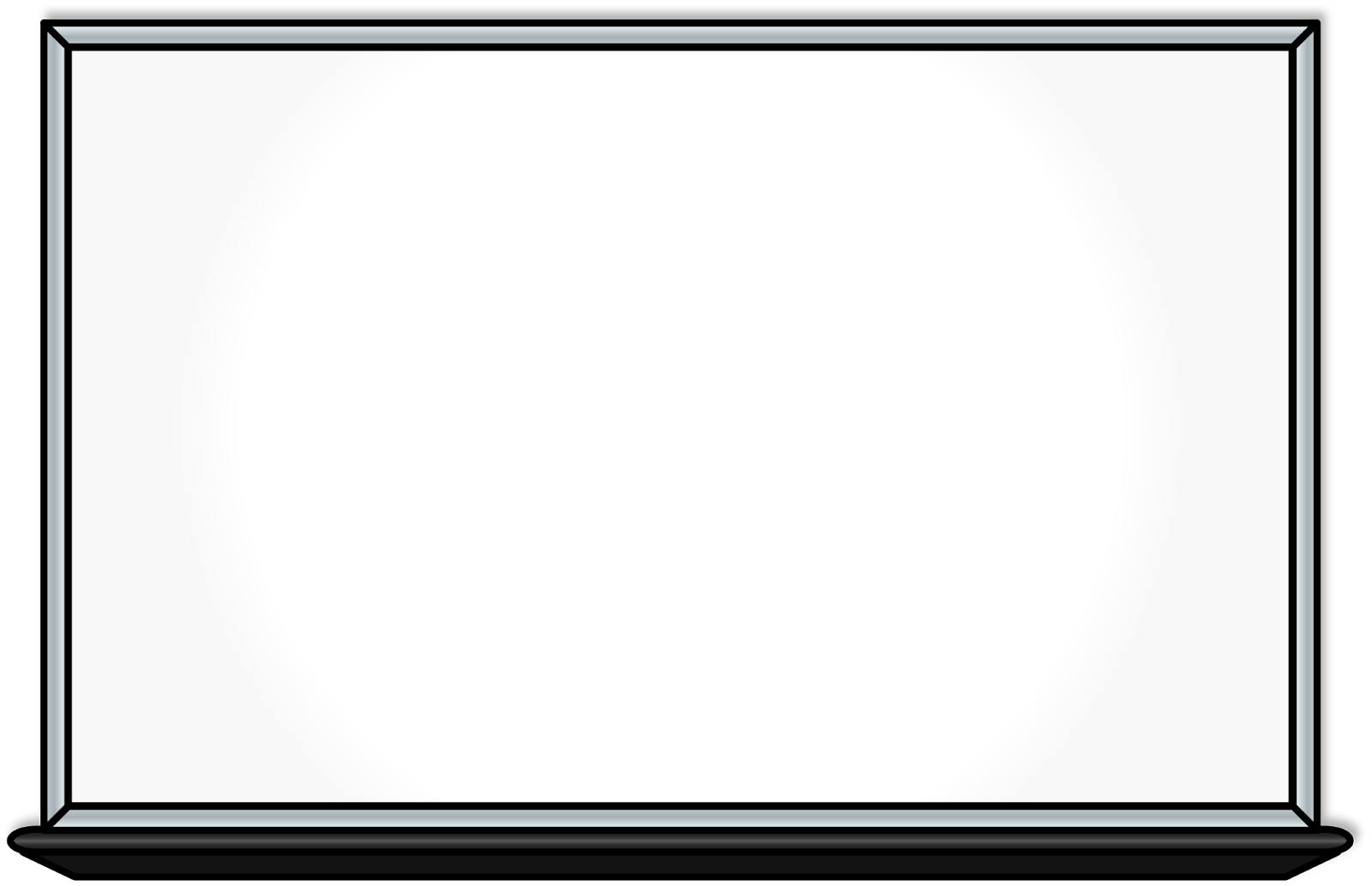 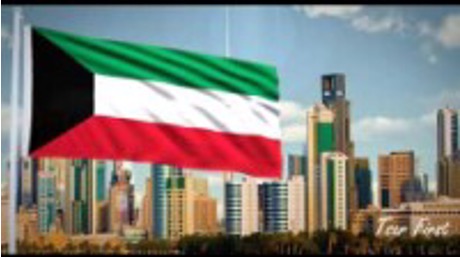 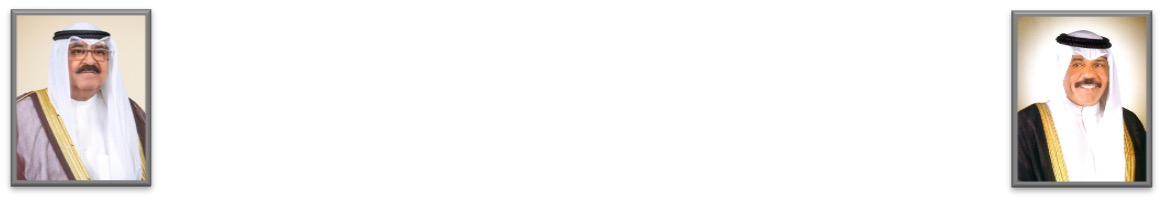 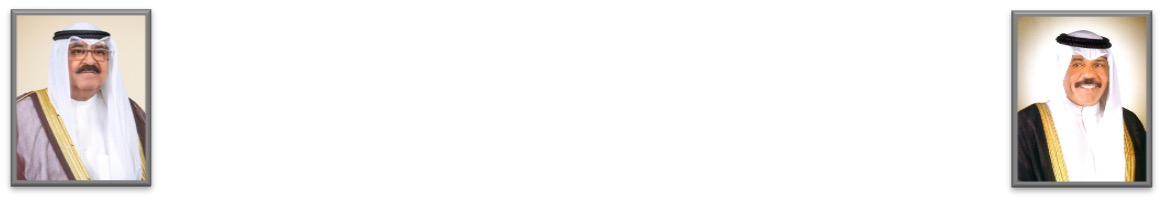 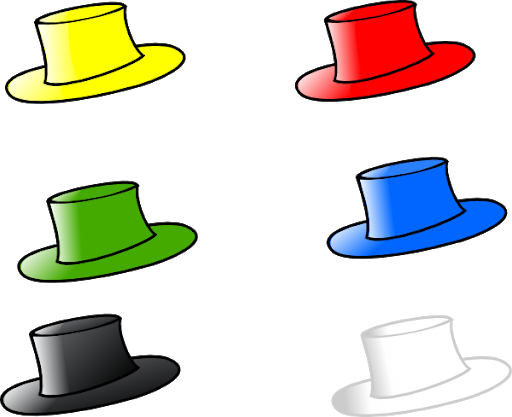 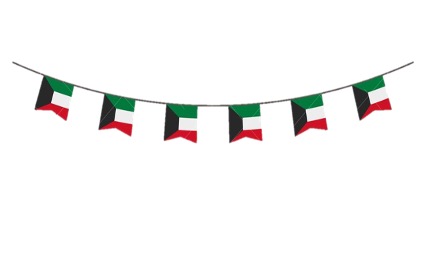 الشباب هم سر تقدم الوطن ورفعته إذا تسلحوا بالعلم والأخلاق
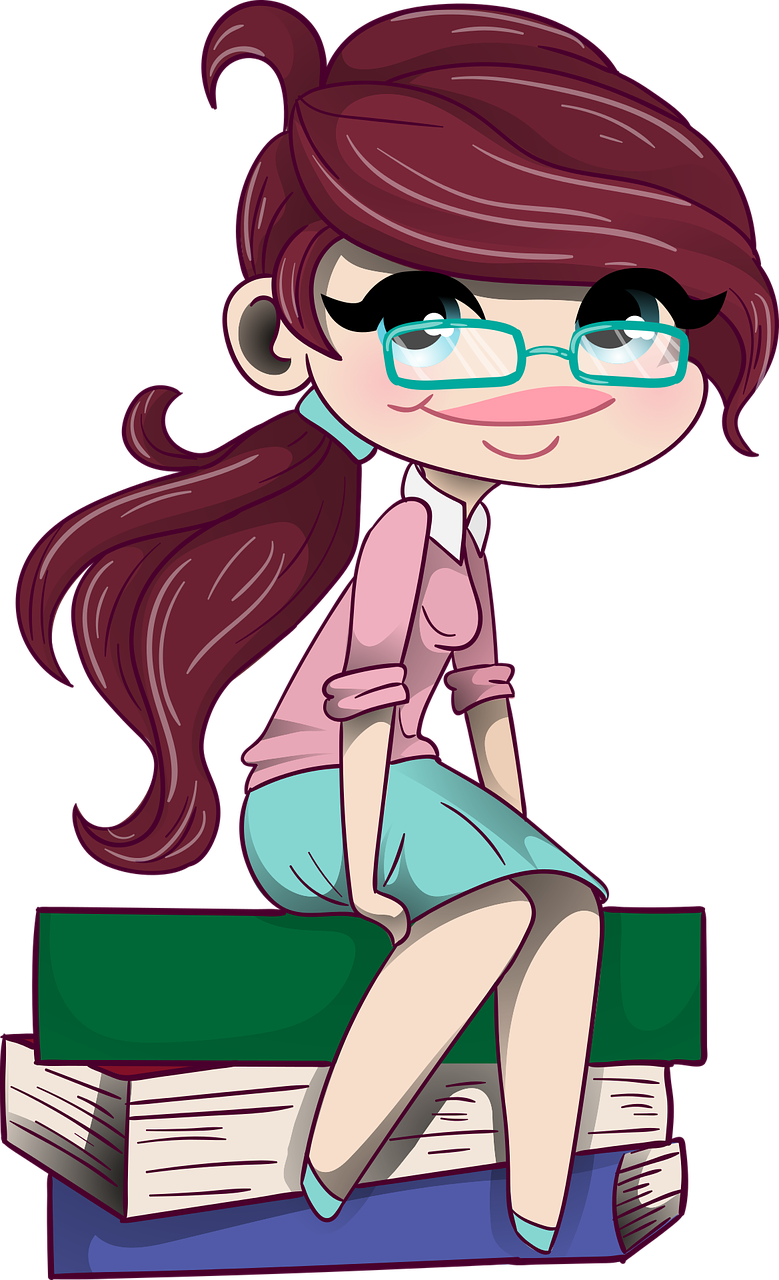 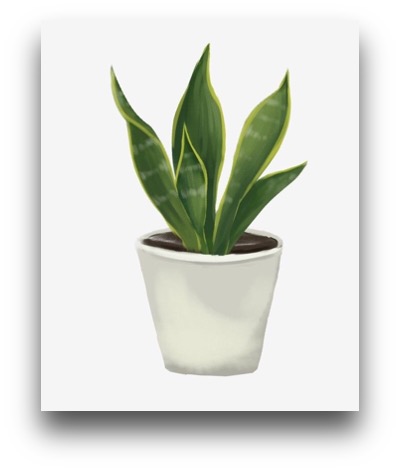 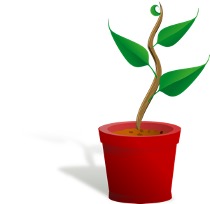 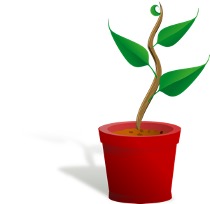 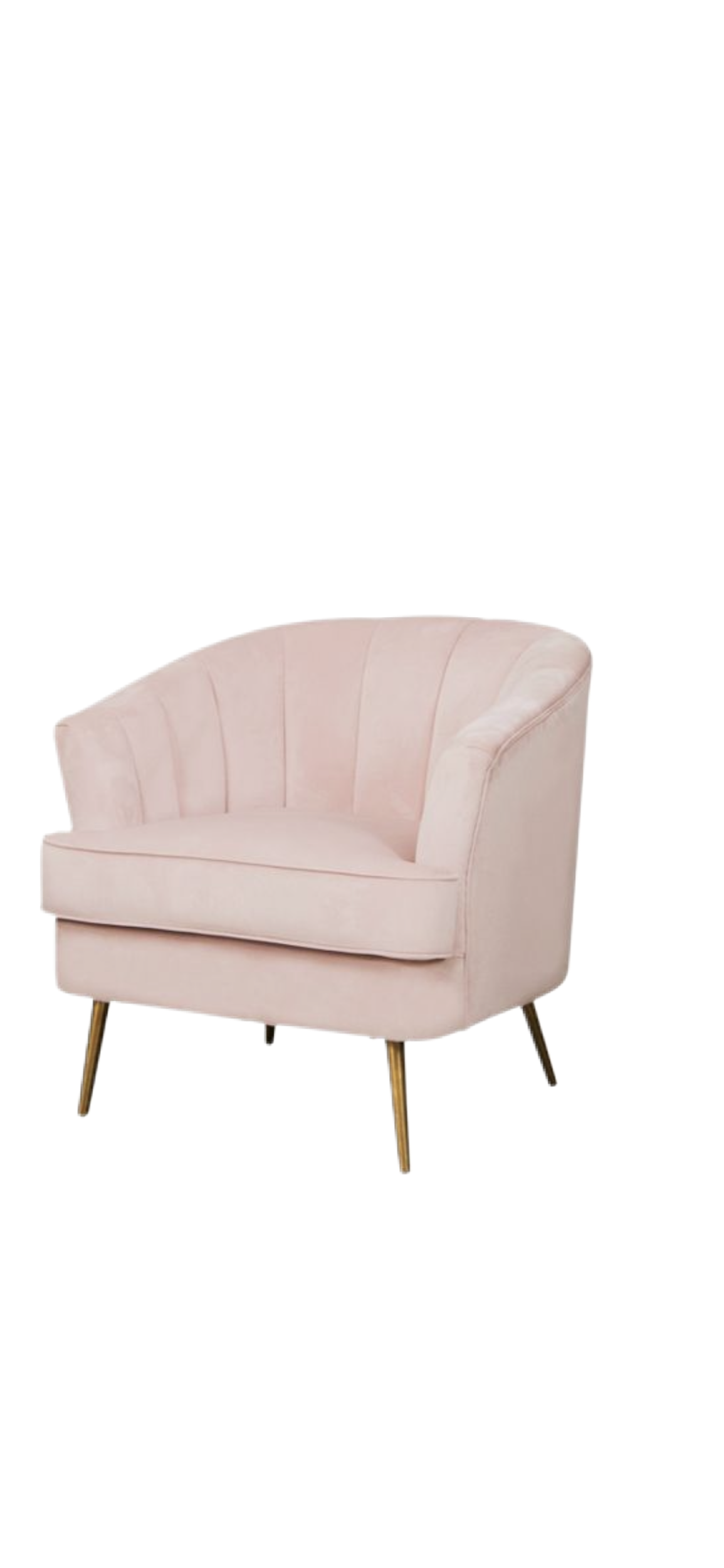 أستنتج الفكرة الرئيسة للنص
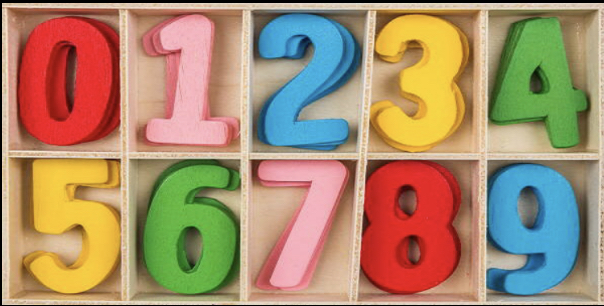 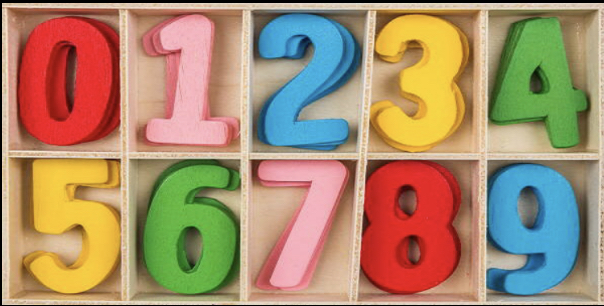 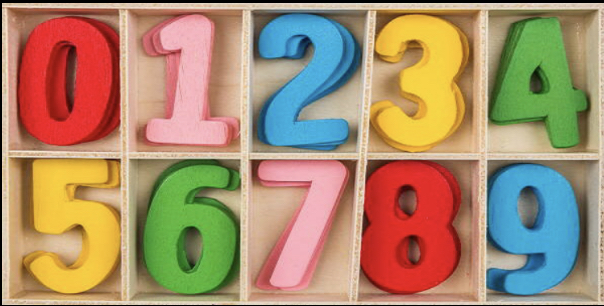 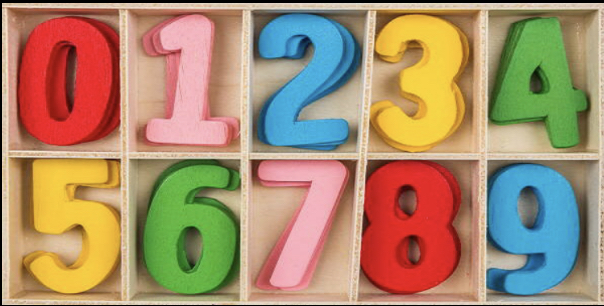 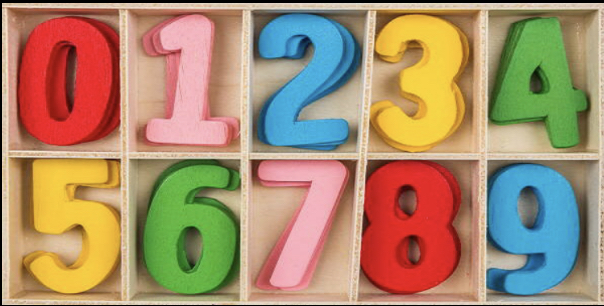 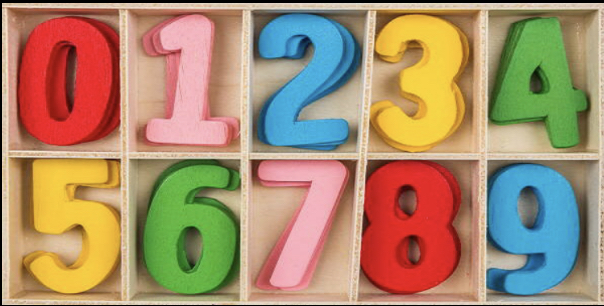 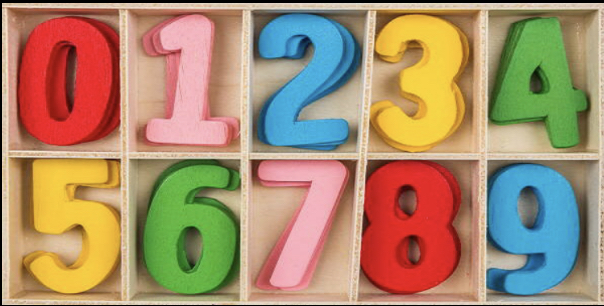 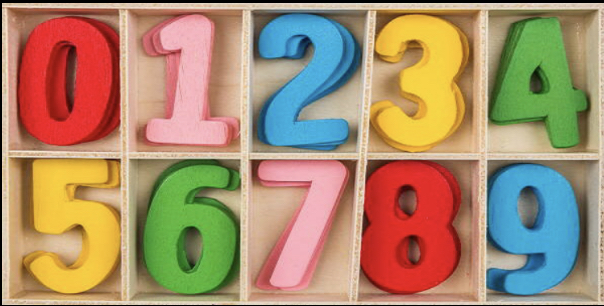 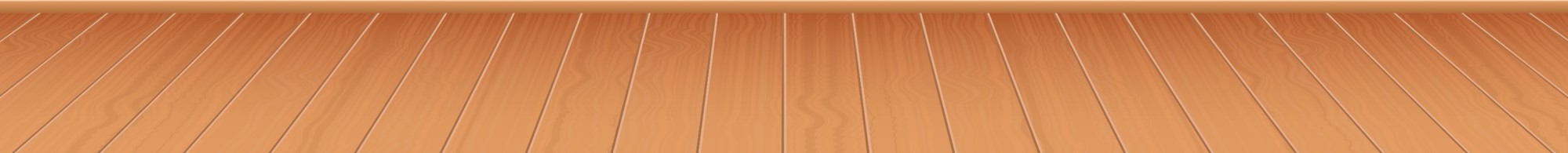 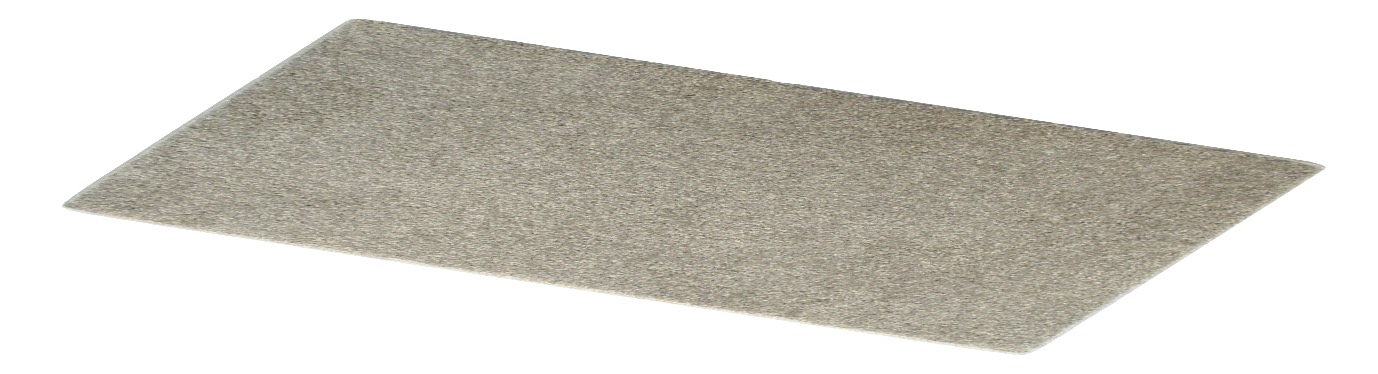 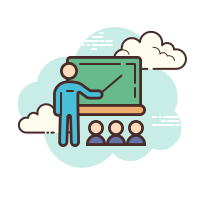 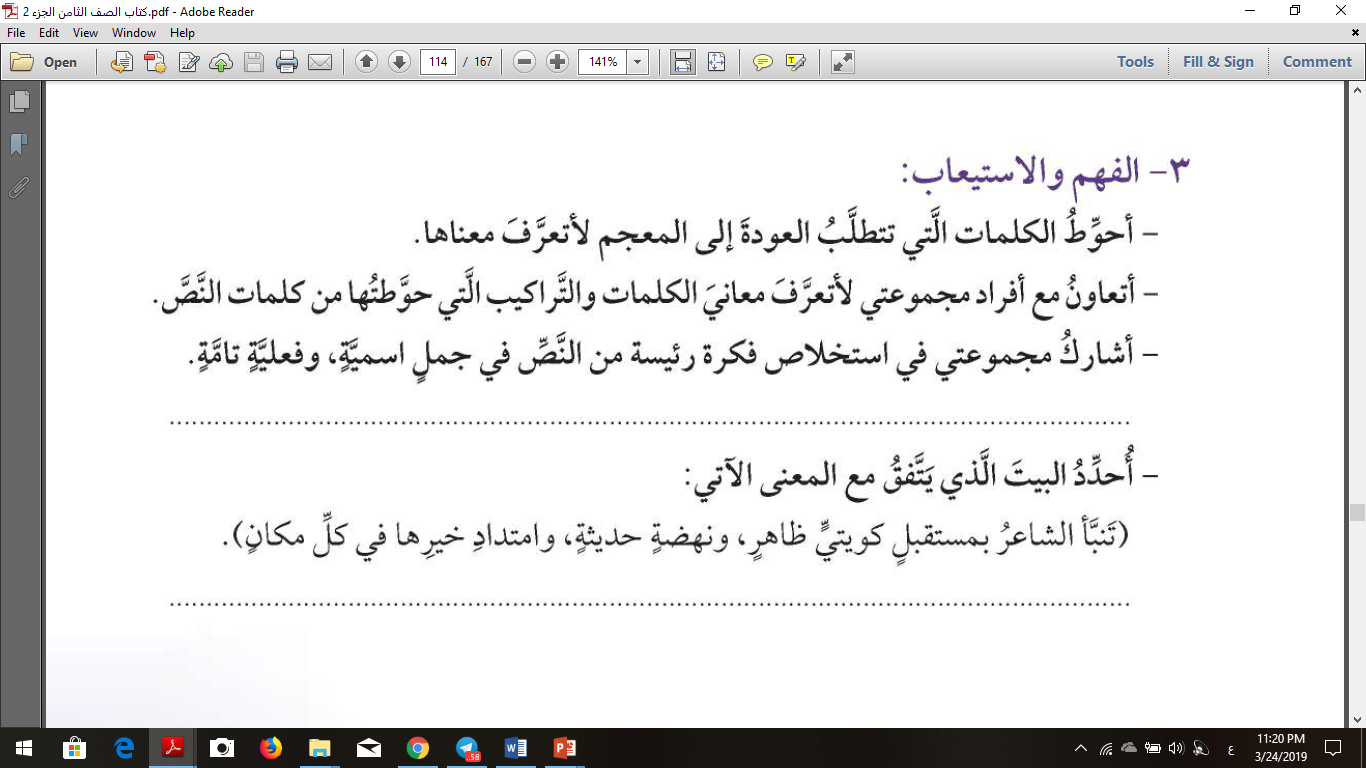 الشباب هم سر تقدم الوطن ورفعته إذا تسلحوا بالعلم والأخلاق ، وجدوا وأخلصوا في عملهم
البيت : عن قريب سنراهم                    للهدى جيشًا وجندا
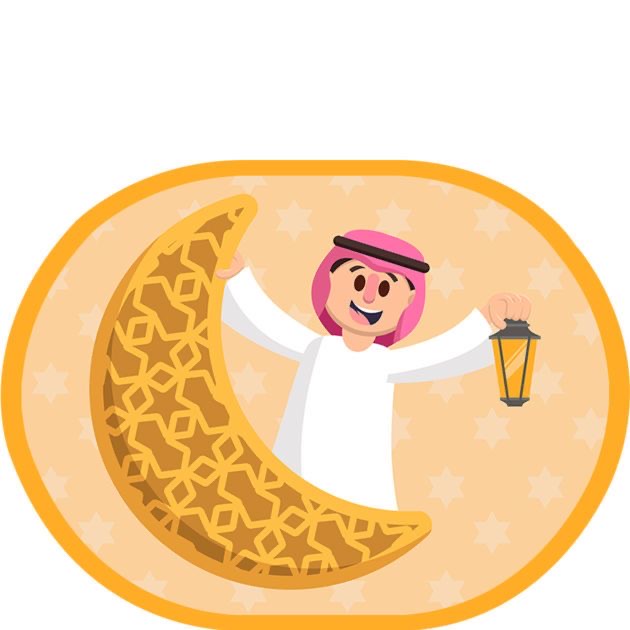 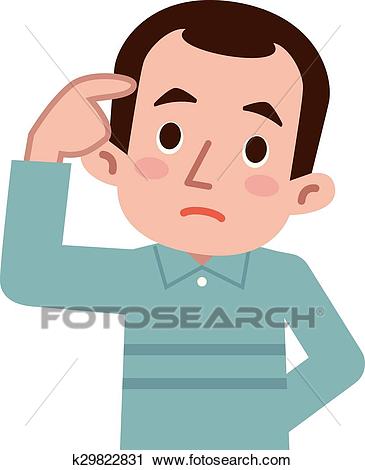 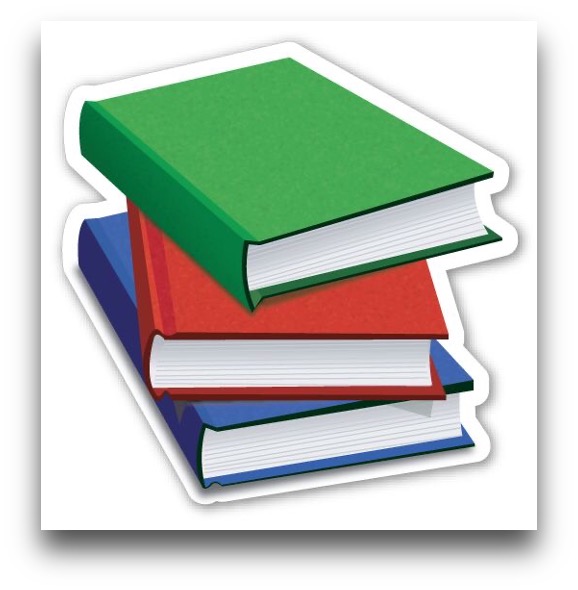 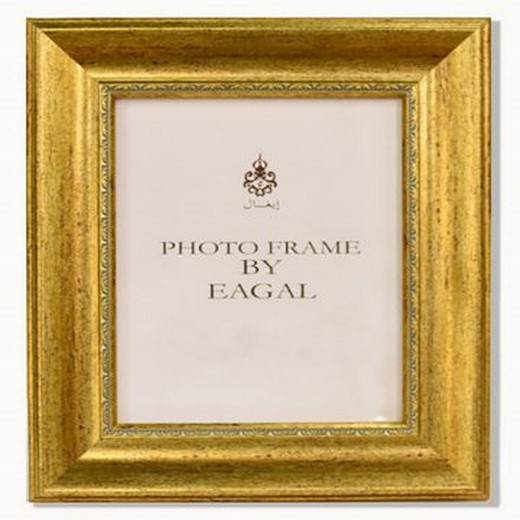 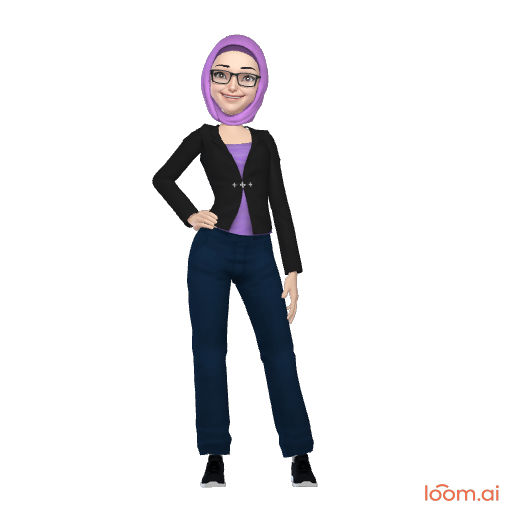 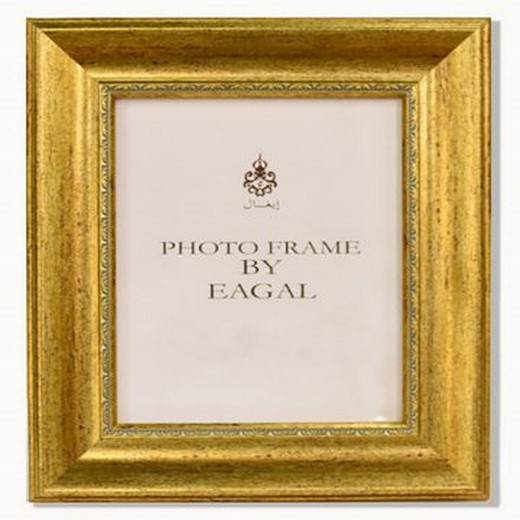 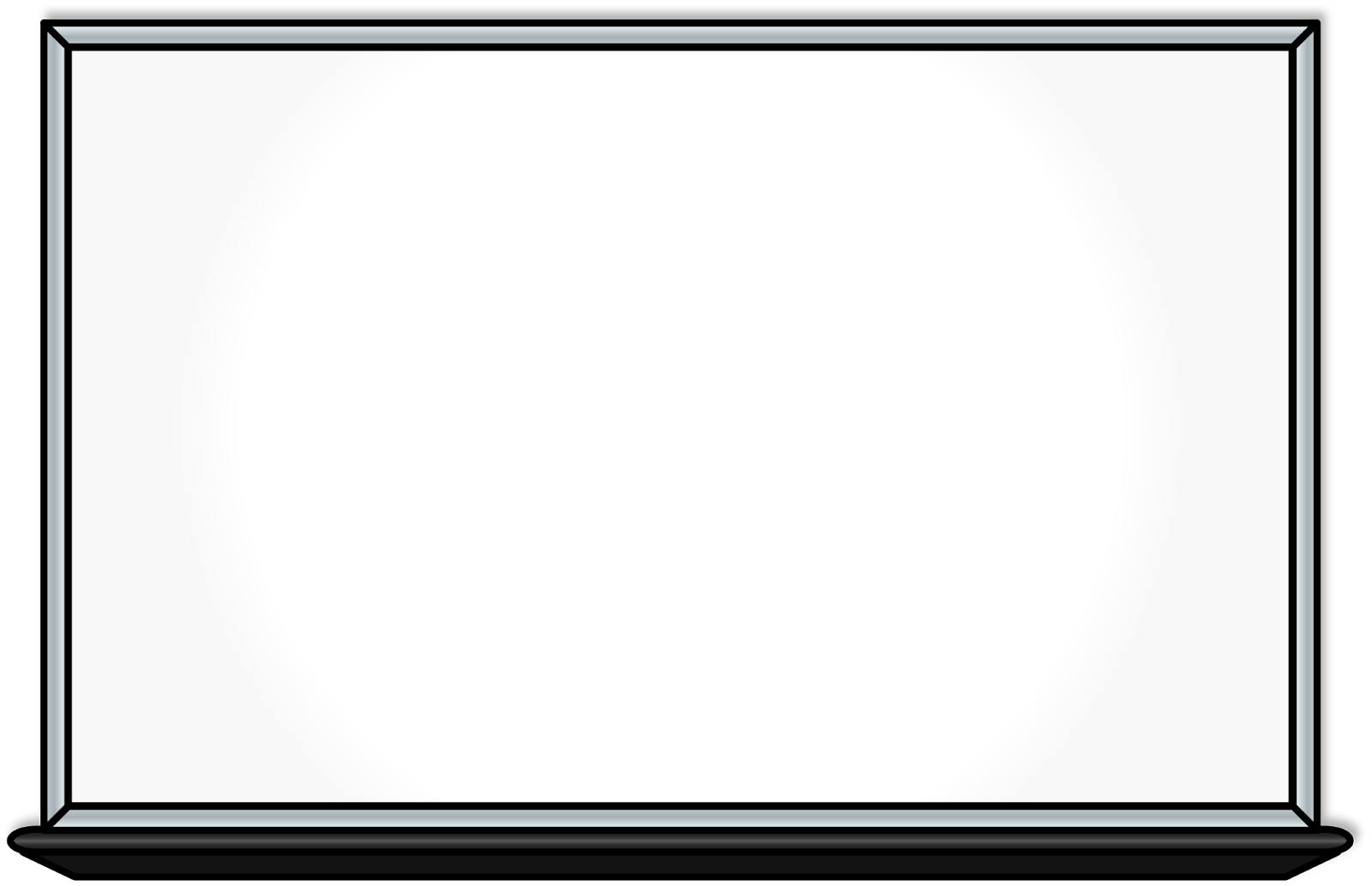 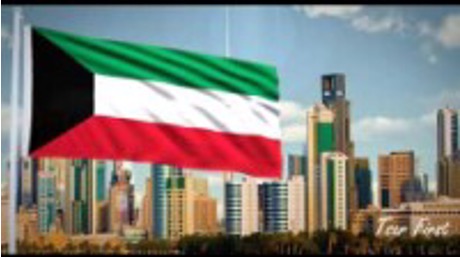 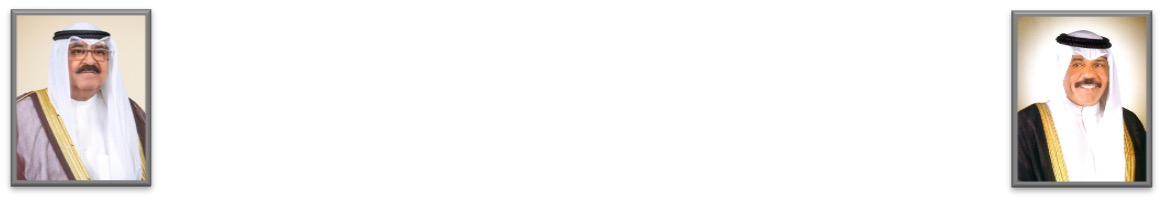 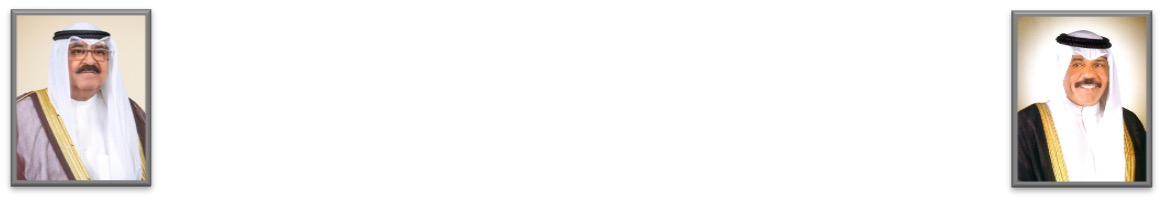 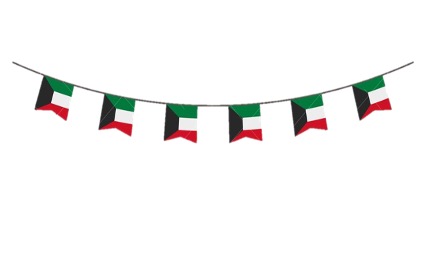 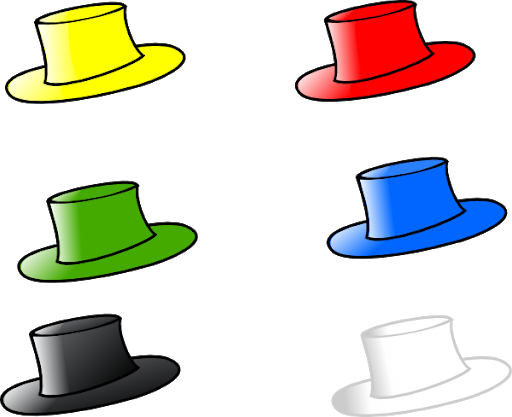 الجد والاجتهاد
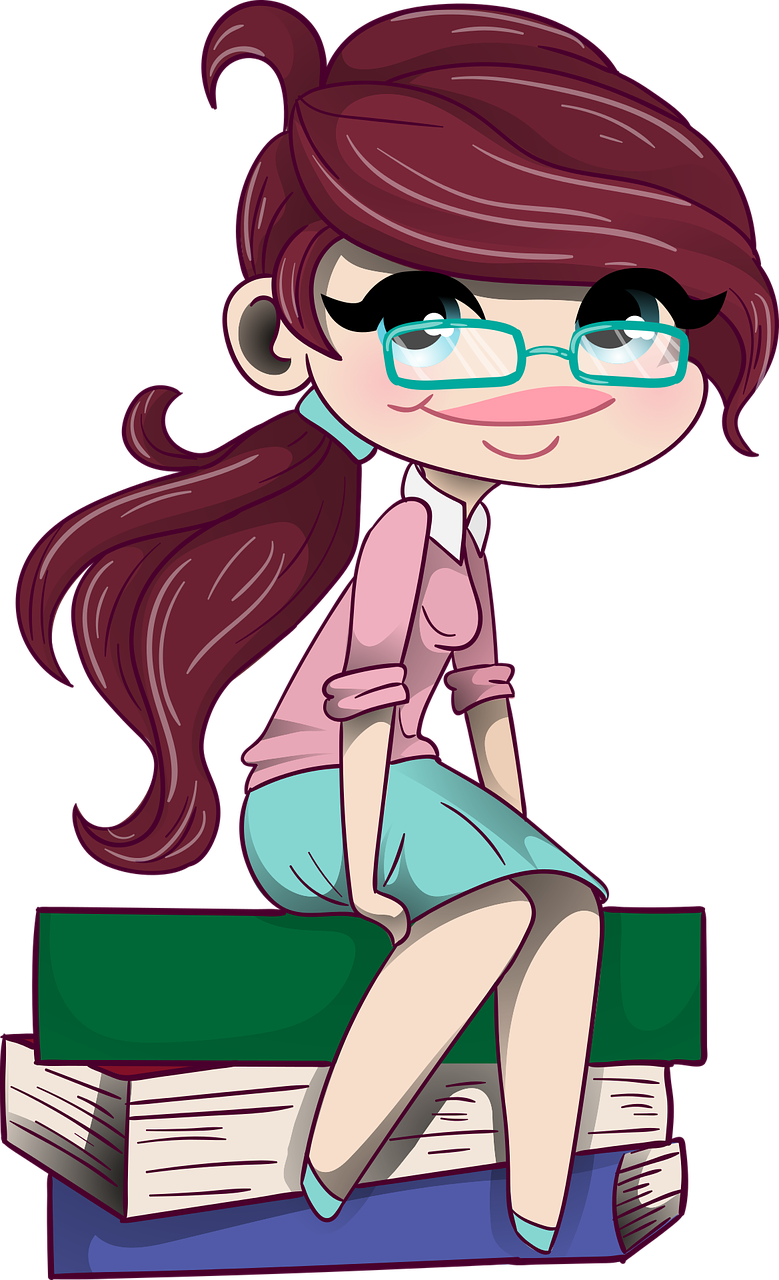 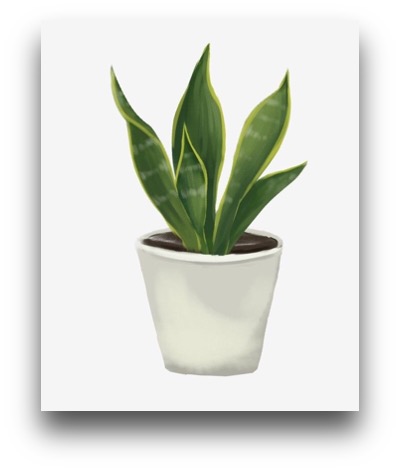 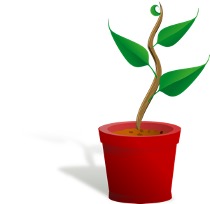 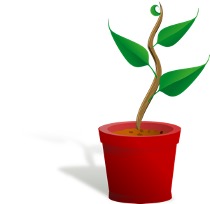 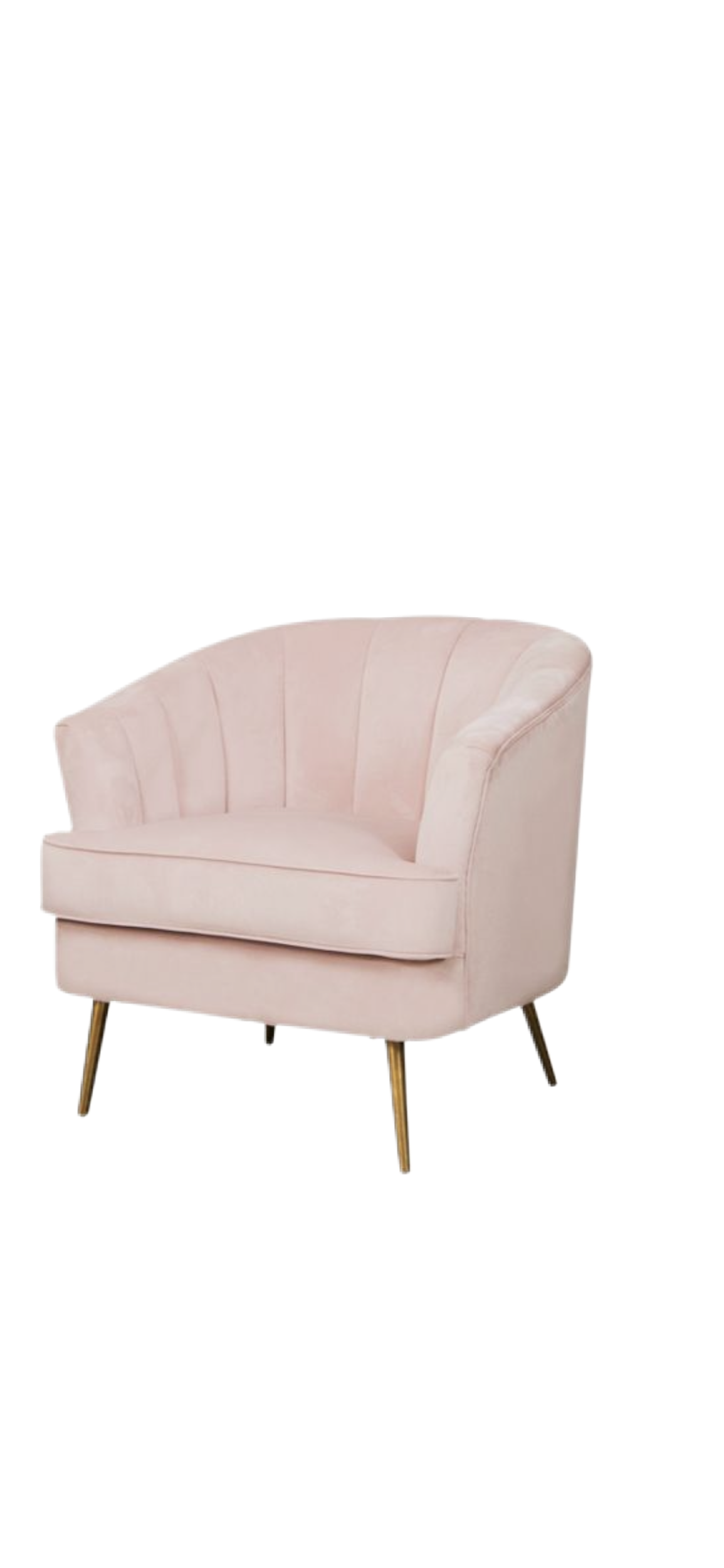 من القيم الواردة في النص
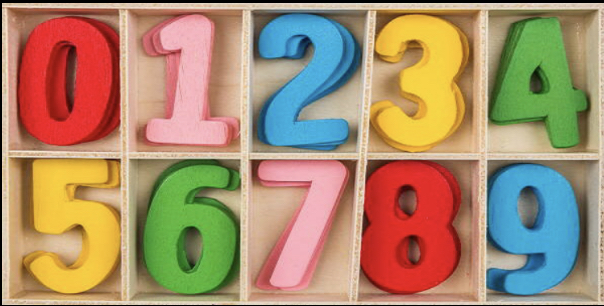 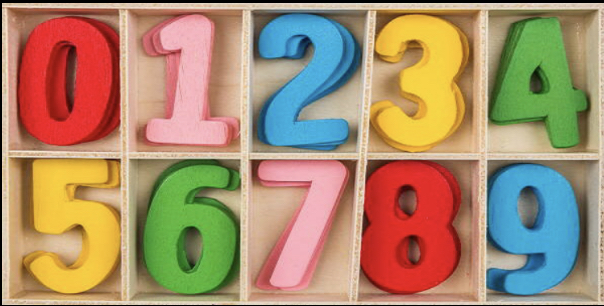 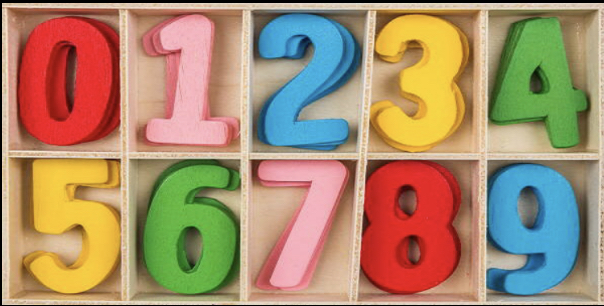 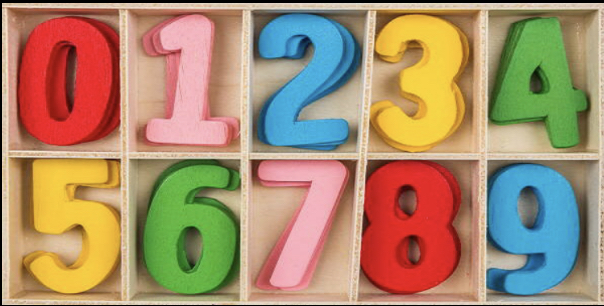 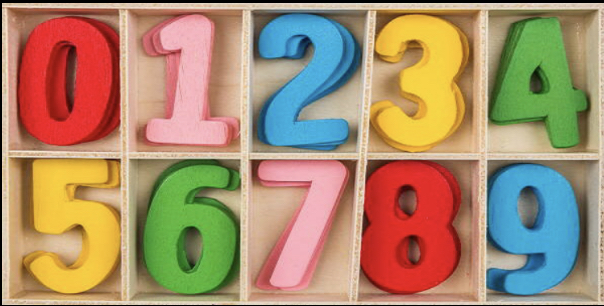 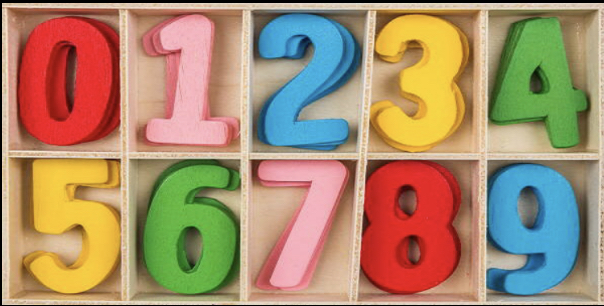 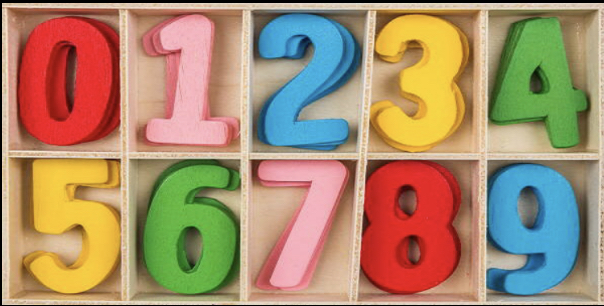 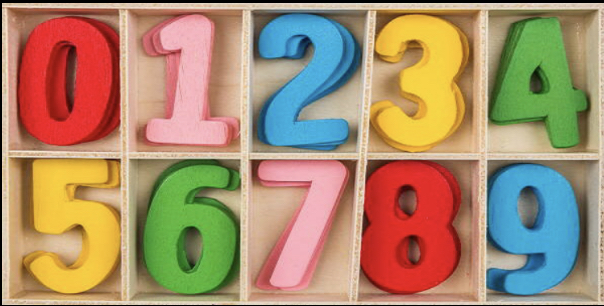 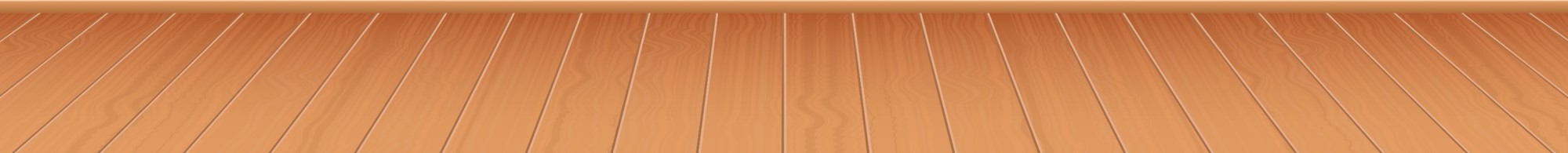 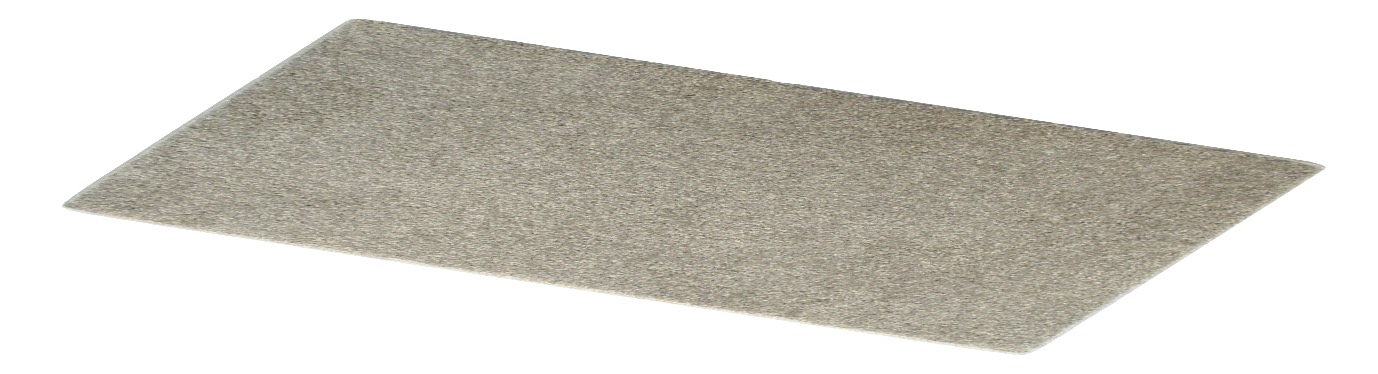 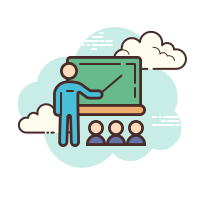 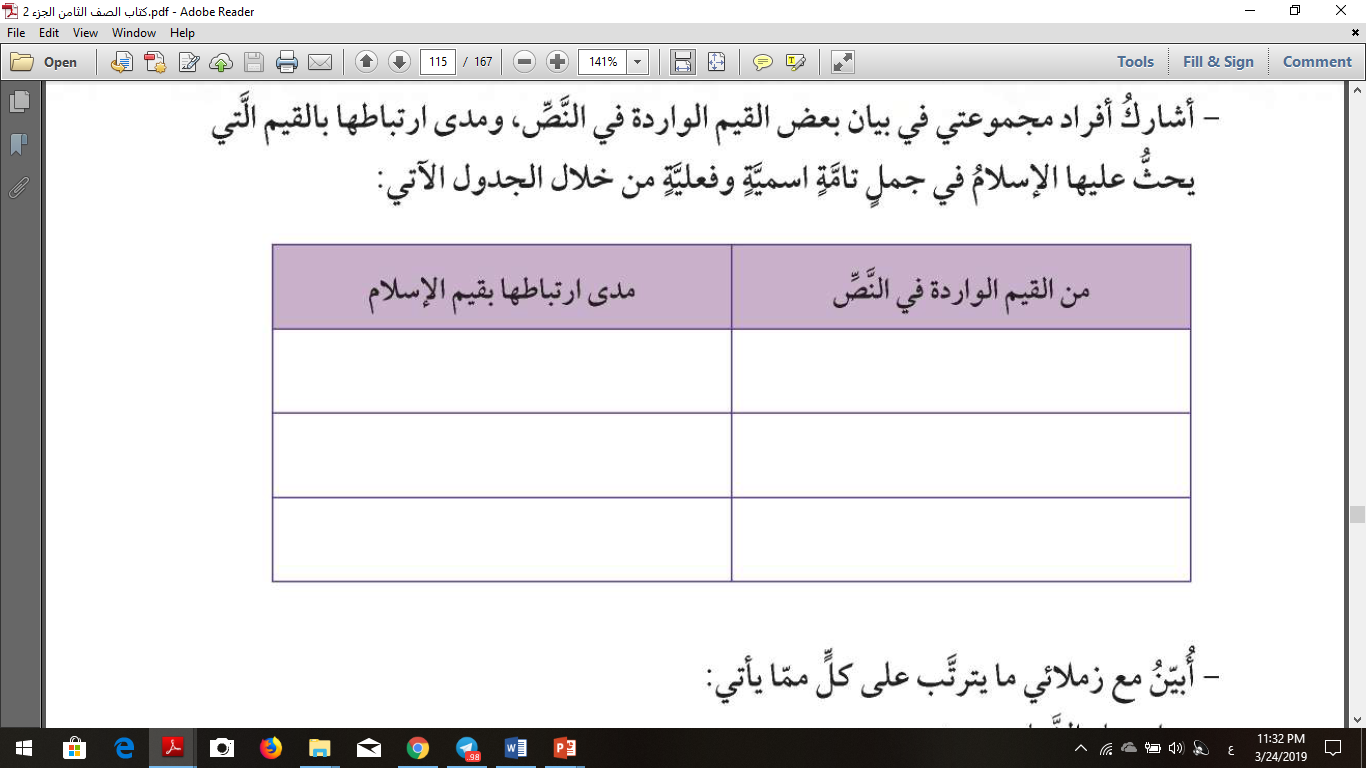 حثنا الله ورسوله على العمل والجد والاجتهاد .
الجد والاجتهاد
جعل الدين الإسلامي طلب العلم فريضة على كل مسلم
طلب العلم
جعل الرسول  أقرب الناس إليه مجلسًا يوم القيامة أحاسن الناس أخلاقًا .
التمسك بالأخلاق الحميدة
الممارسة
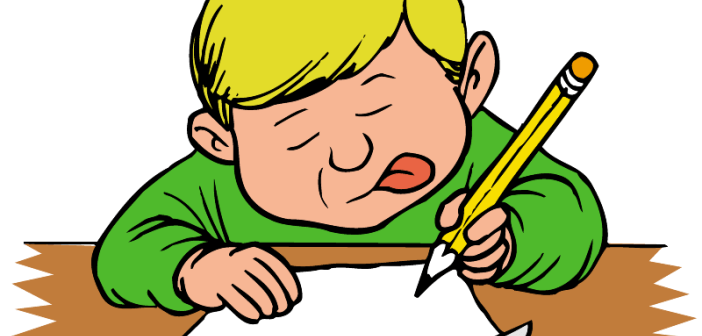 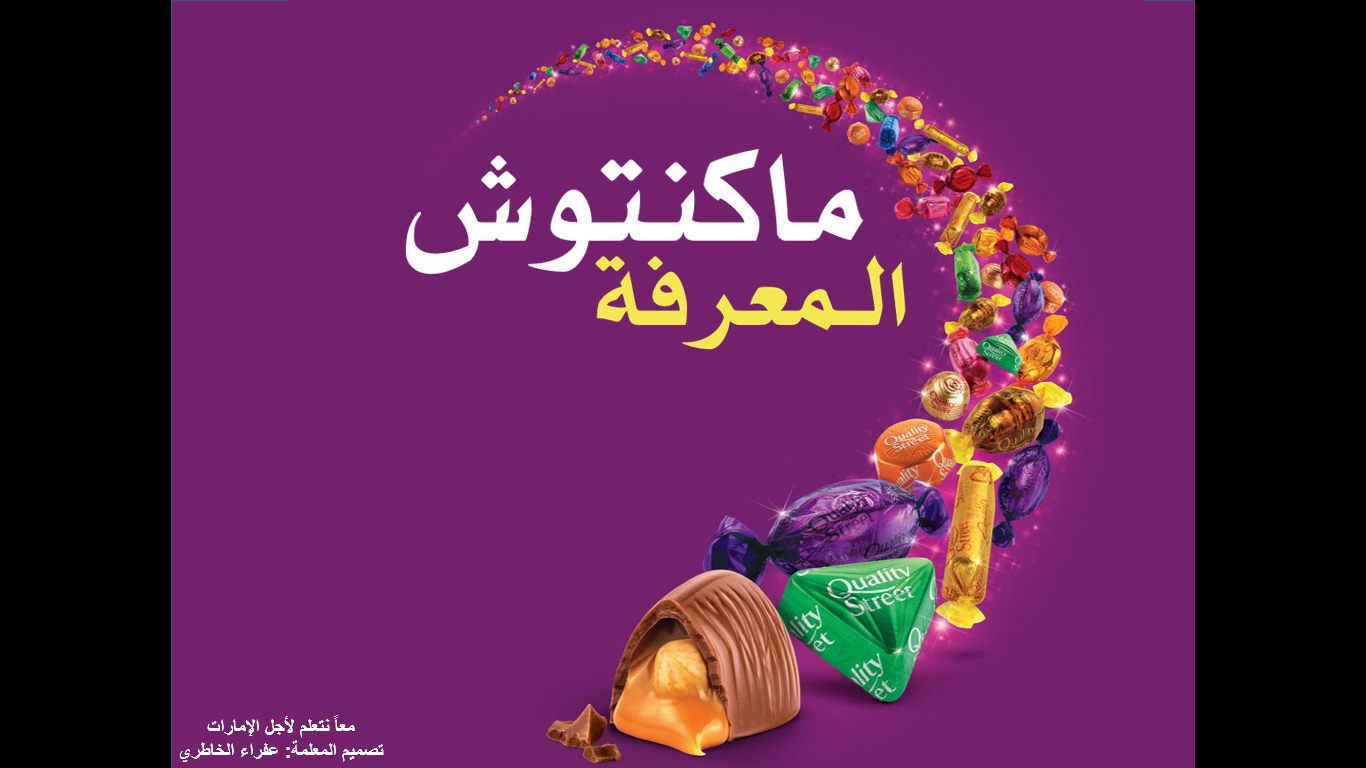 ابدأ
معاً نتعلم لأجل الإمارات
تصميم المعلمة: عفراء الخاطري
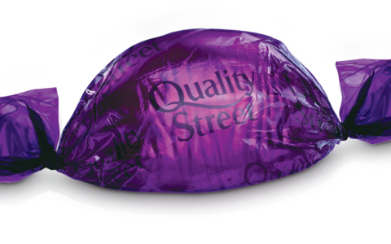 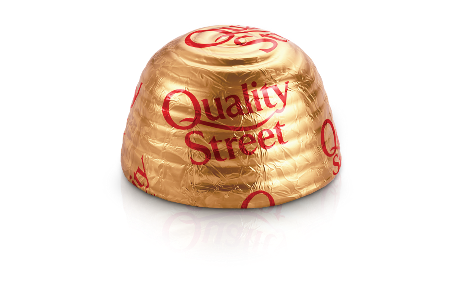 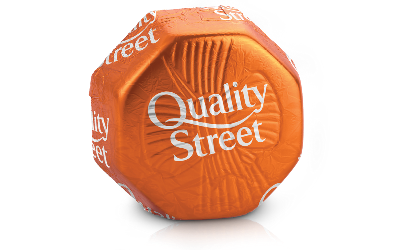 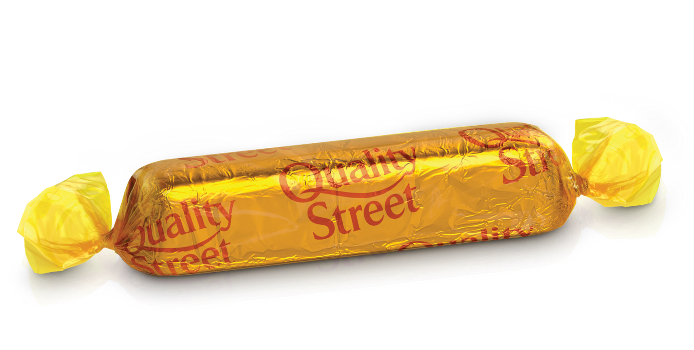 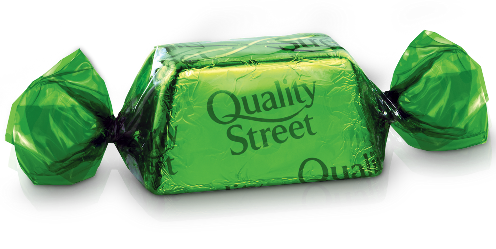 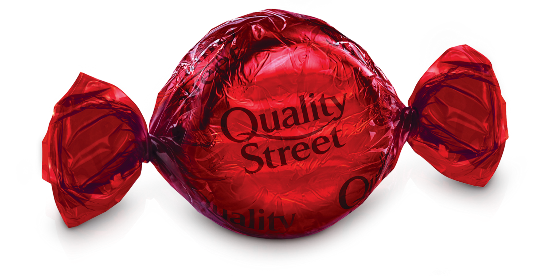 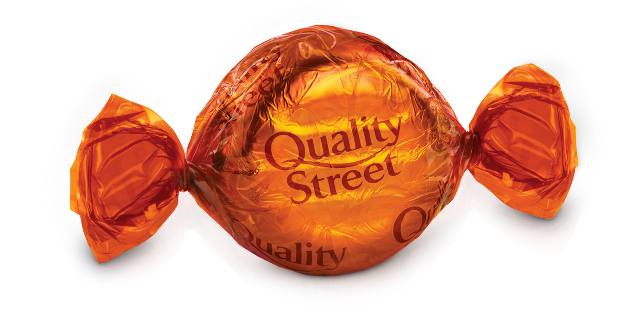 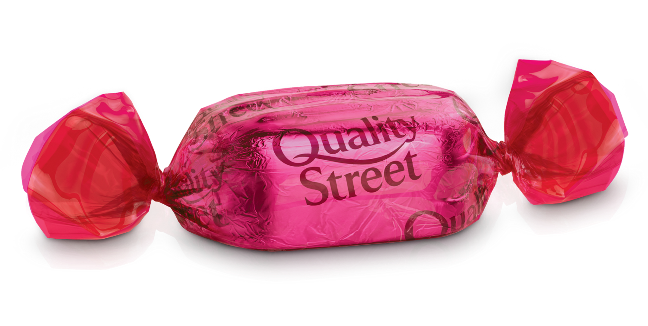 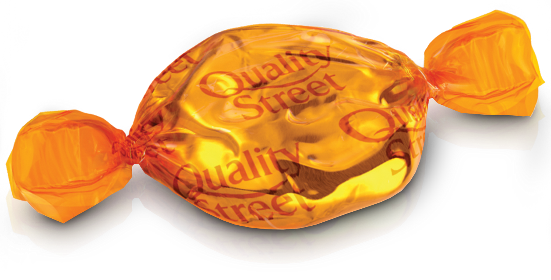 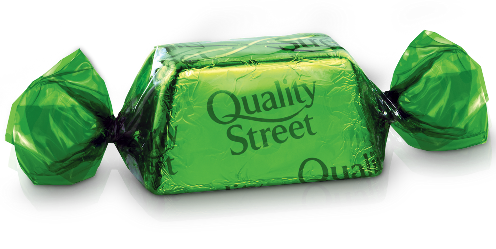 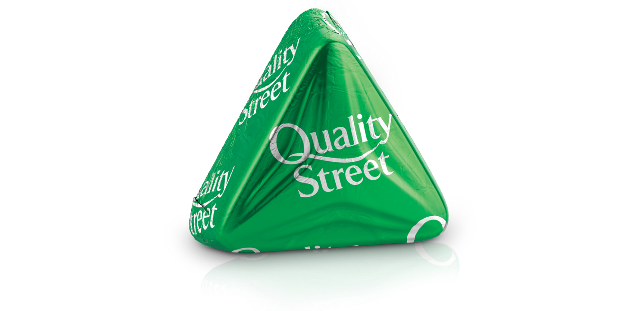 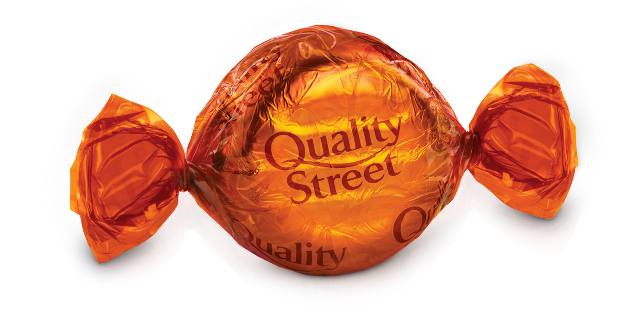 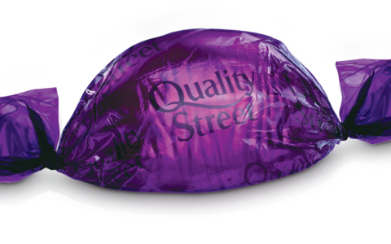 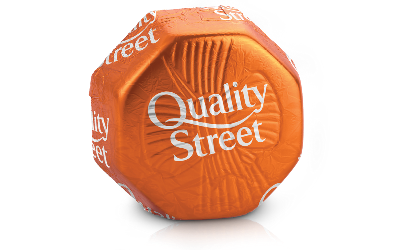 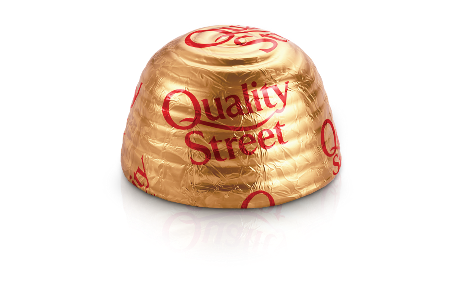 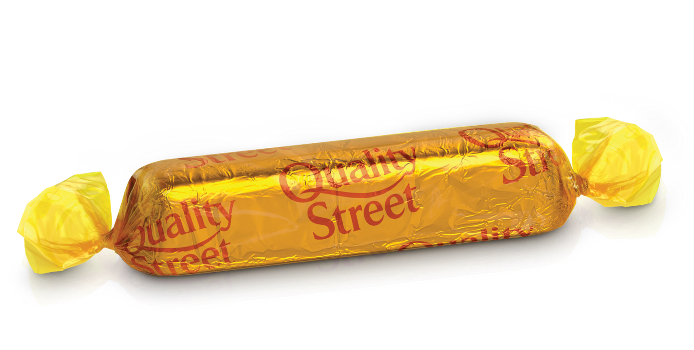 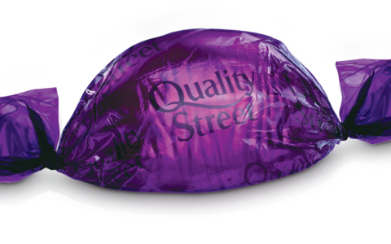 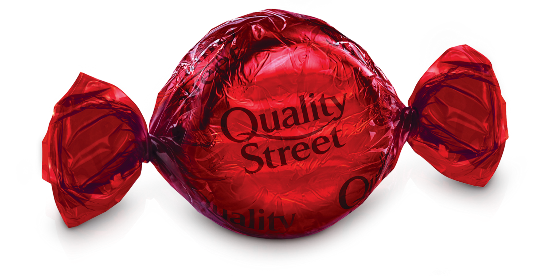 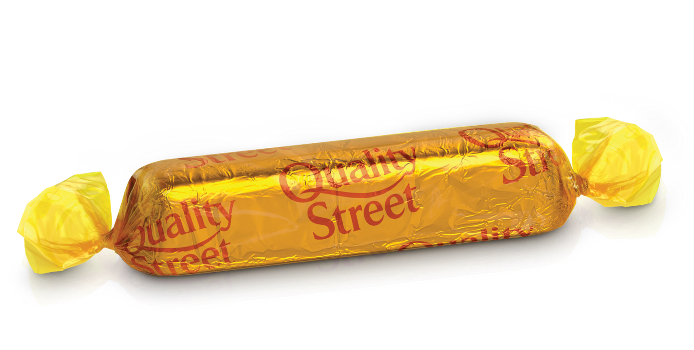 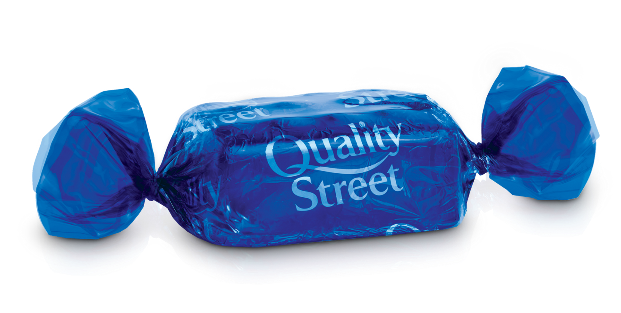 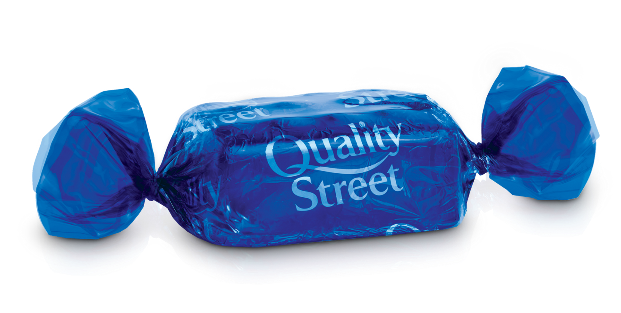 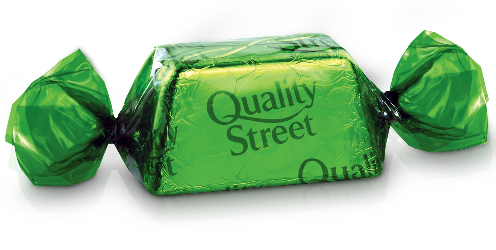 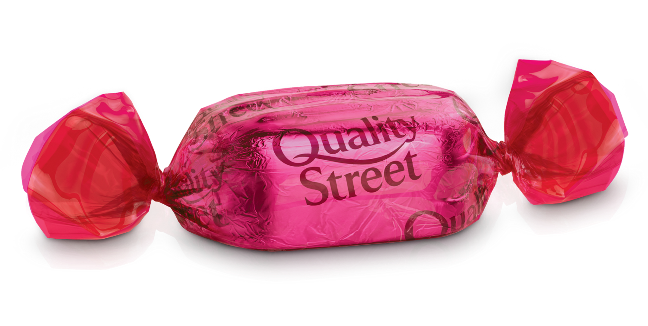 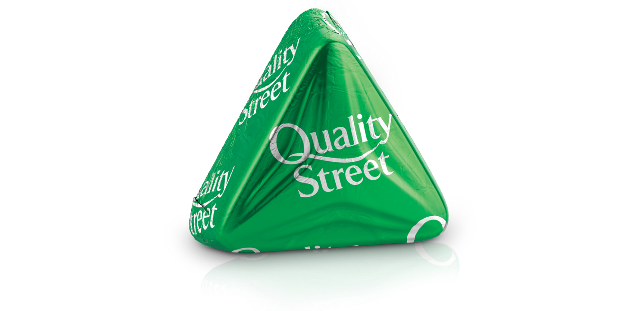 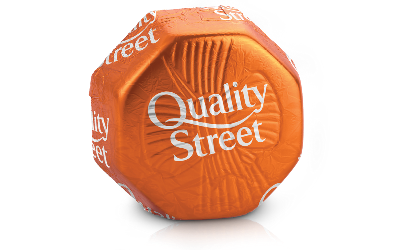 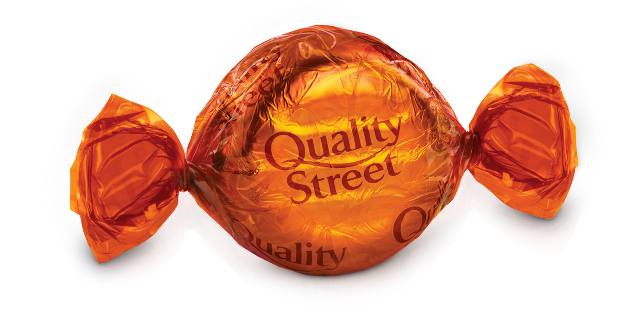 أبين ما يترتب على اجتهاد الشباب وجدهم
تقدم البلاد وتطورها
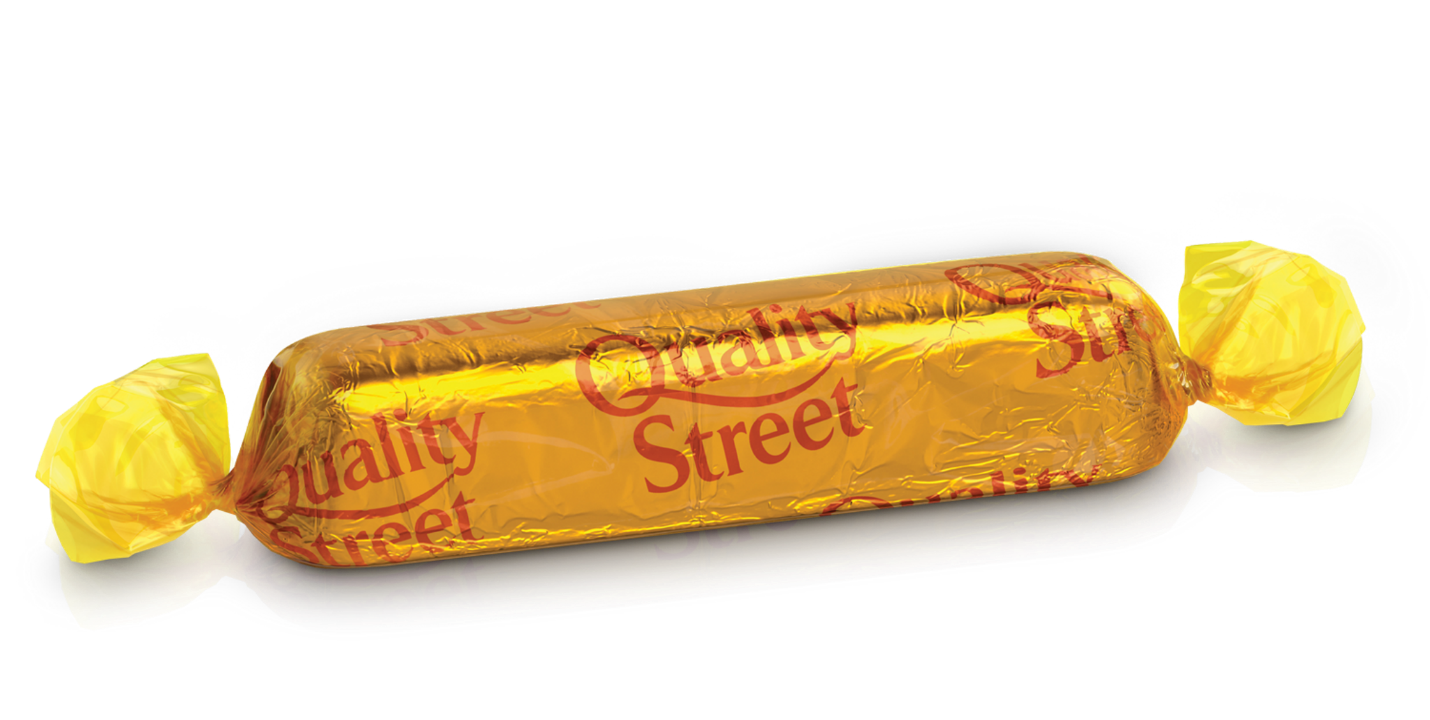 Back
التعاون بين الشباب لتحقيق العلا
تحقيق الغايات وبناء الوطن الشامخ
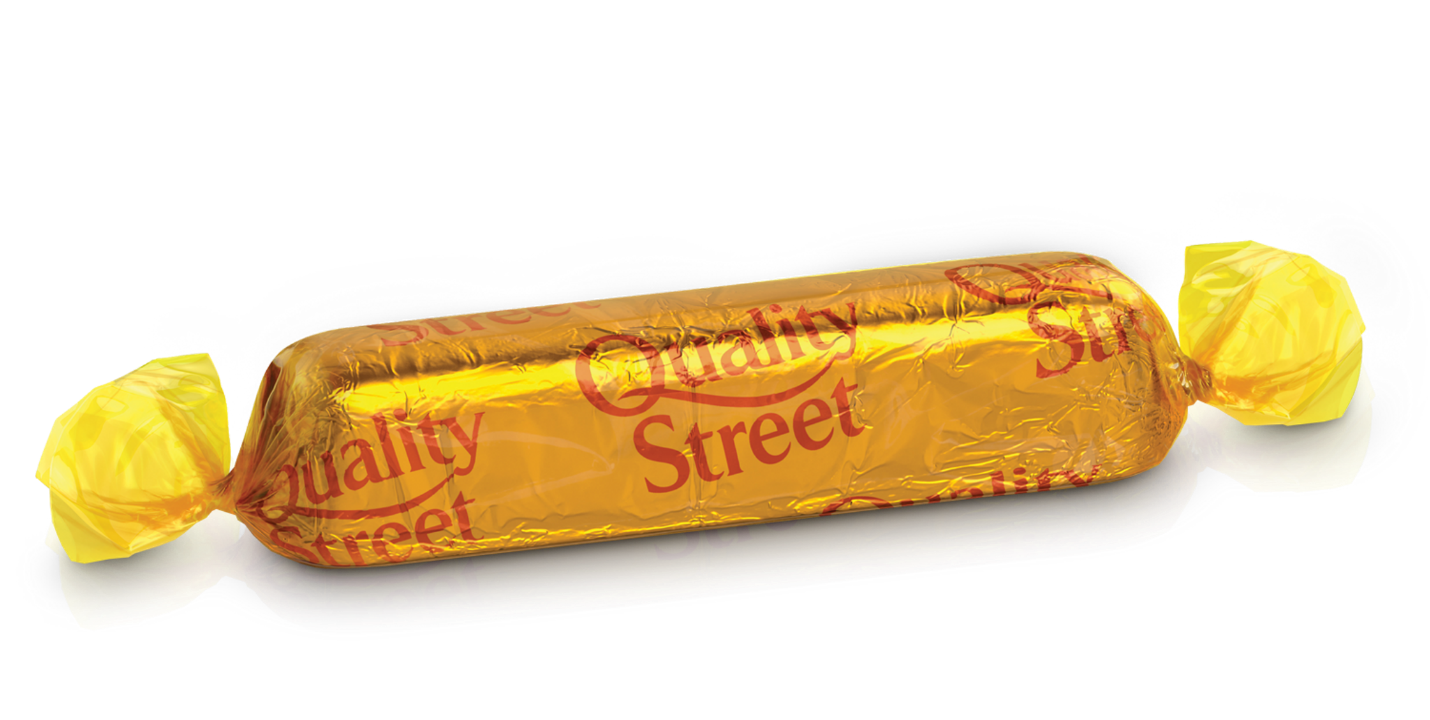 Back
الحرص على العلم والتحلي بمكارم الأخلاق
الفخر ، ونجاة الشعب من الهلاك ، وتقدم الوطن وعلوه .
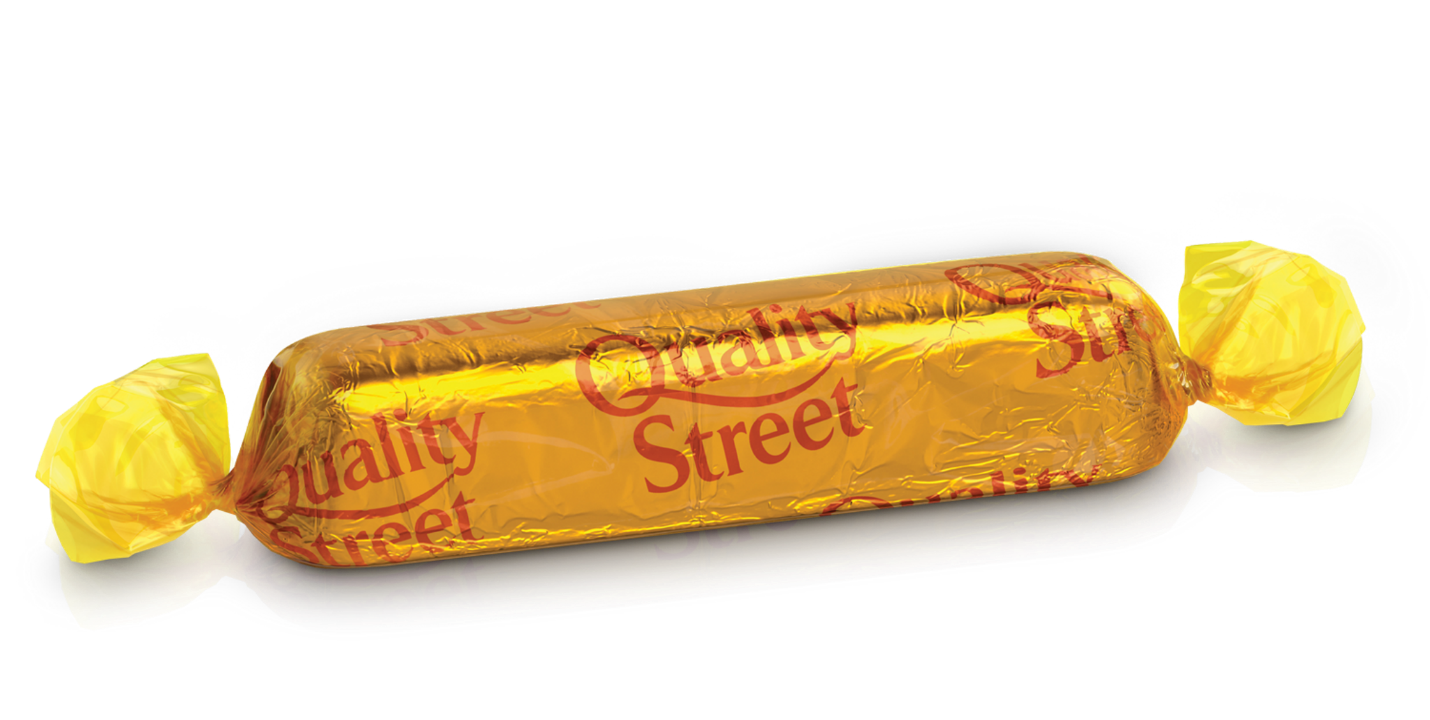 Back
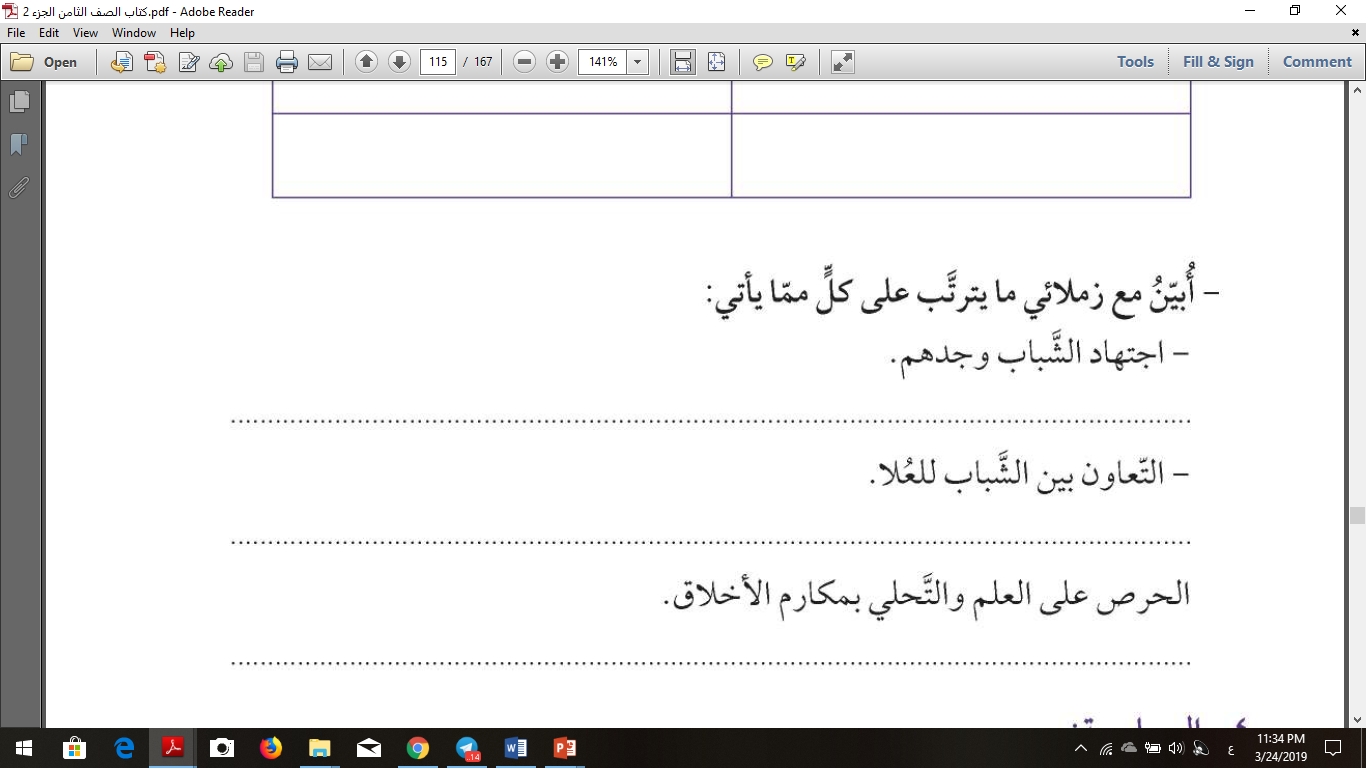 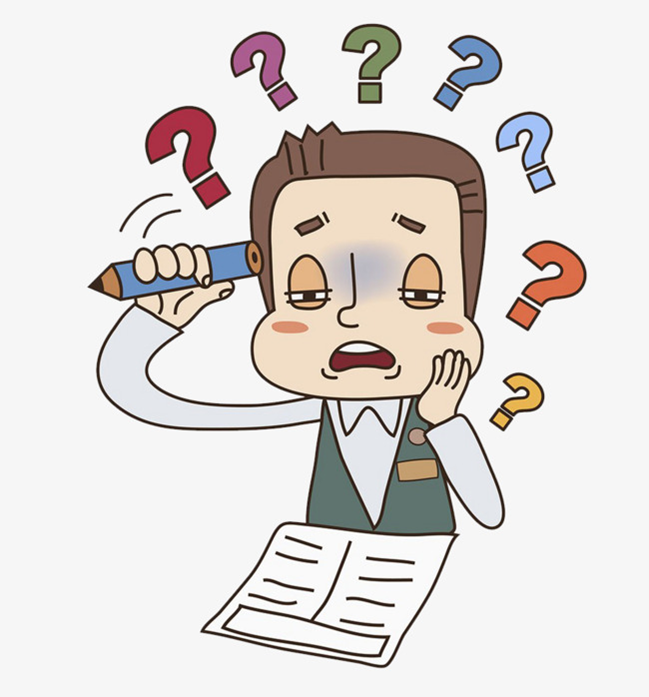 تقدم البلاد وتطورها
تحقيق الغايات ، وبناء الوطن الشامخ .
الفخر ، ونجاة الشعب من الهلاك ، وتقدم الوطن وعلوه .
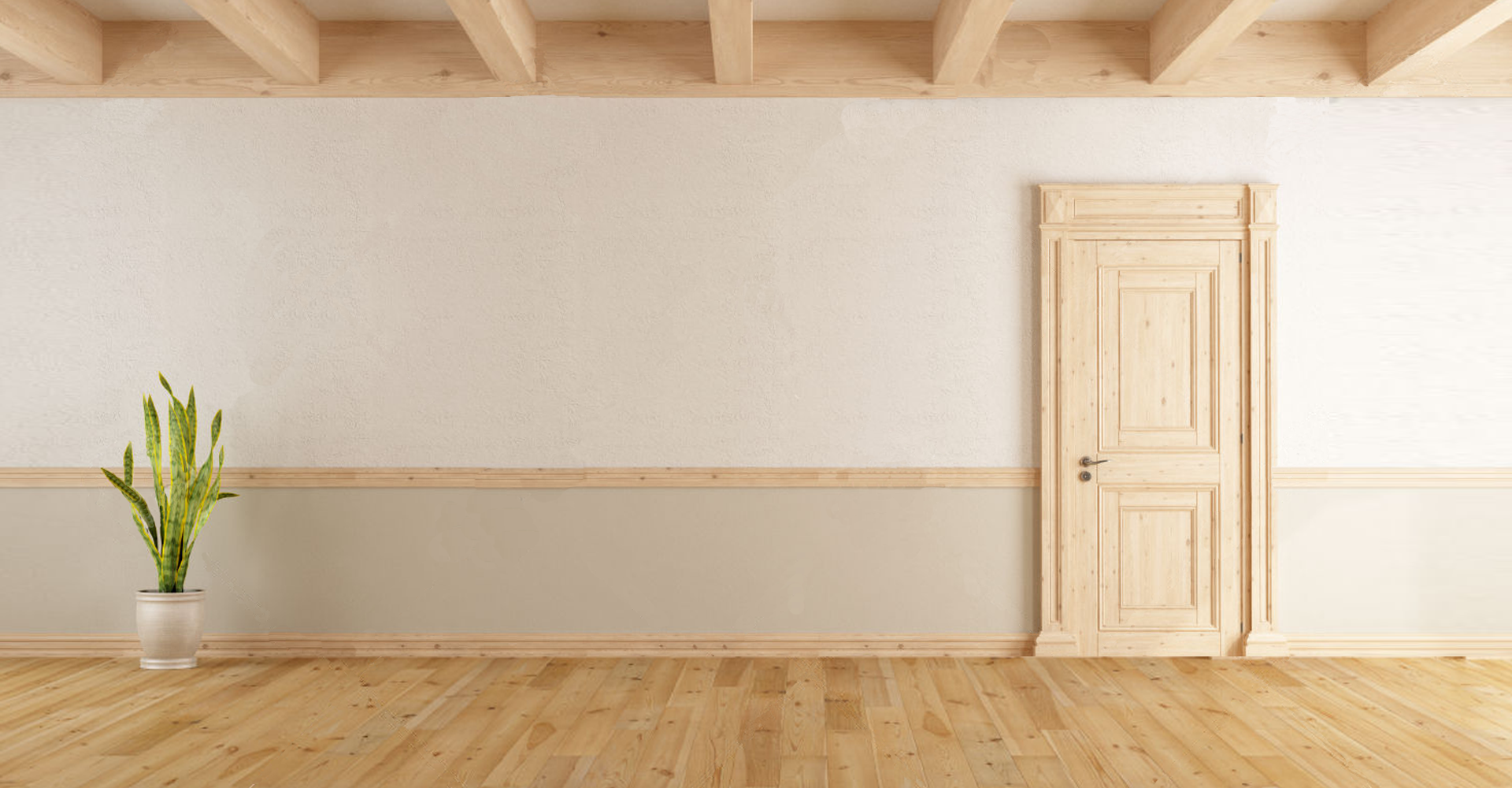 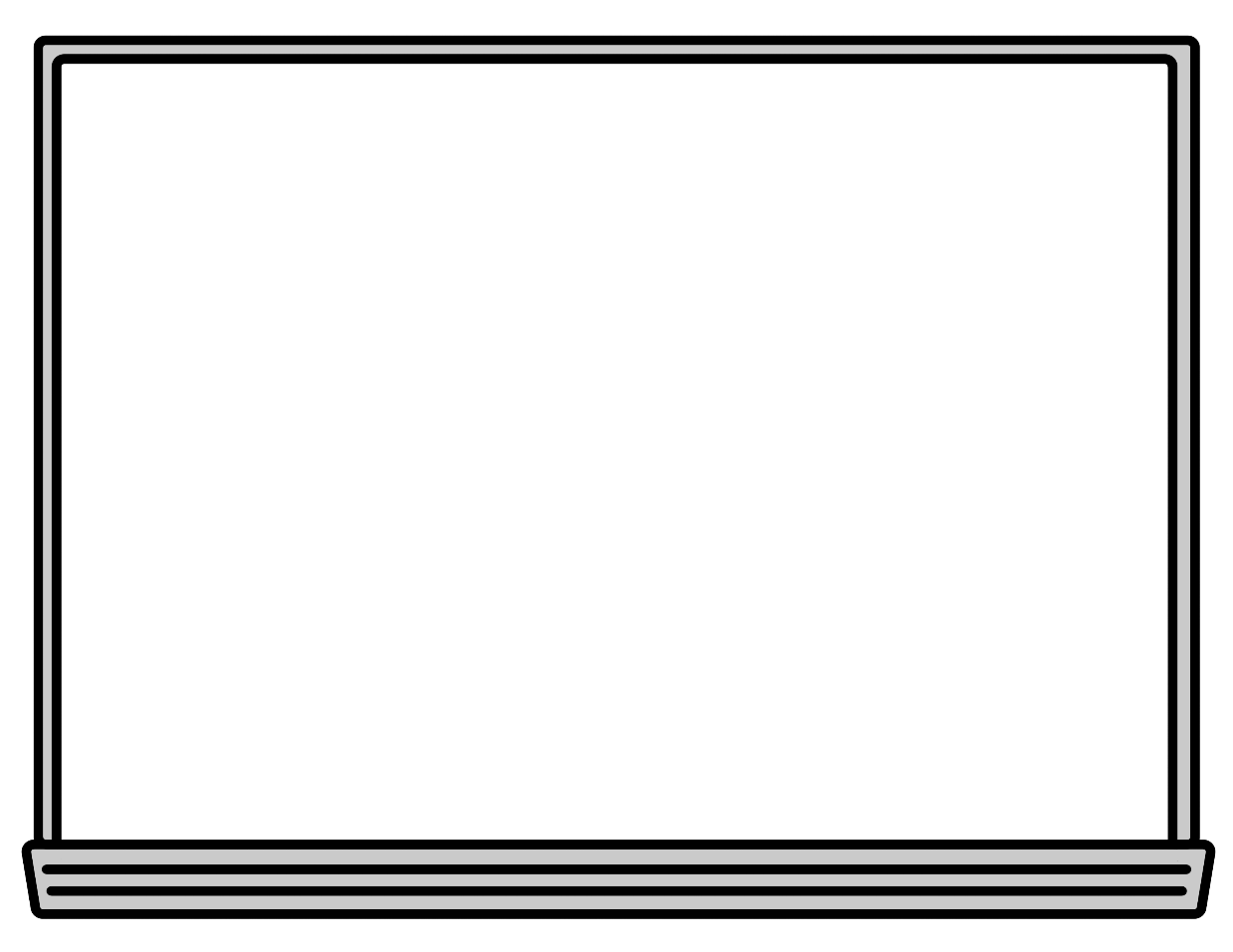 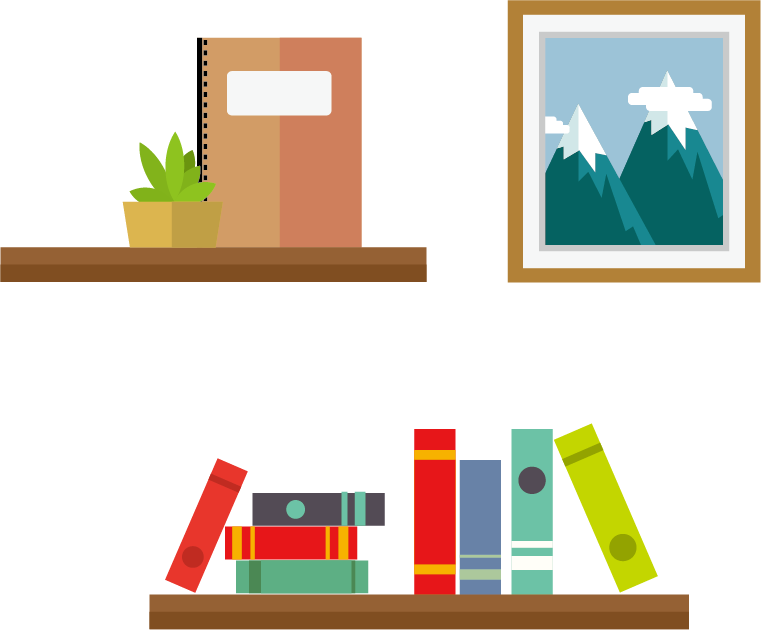 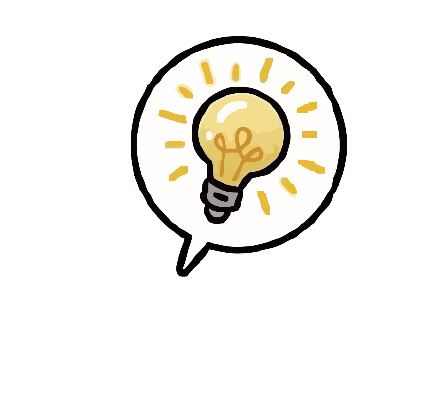 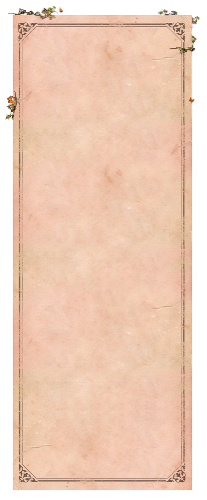 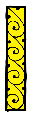 نص
نص
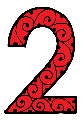 وإلى اللقاء في الحصة القادمة وأشكر لكن  حضوركن وحسن استماعكن
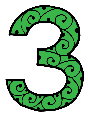 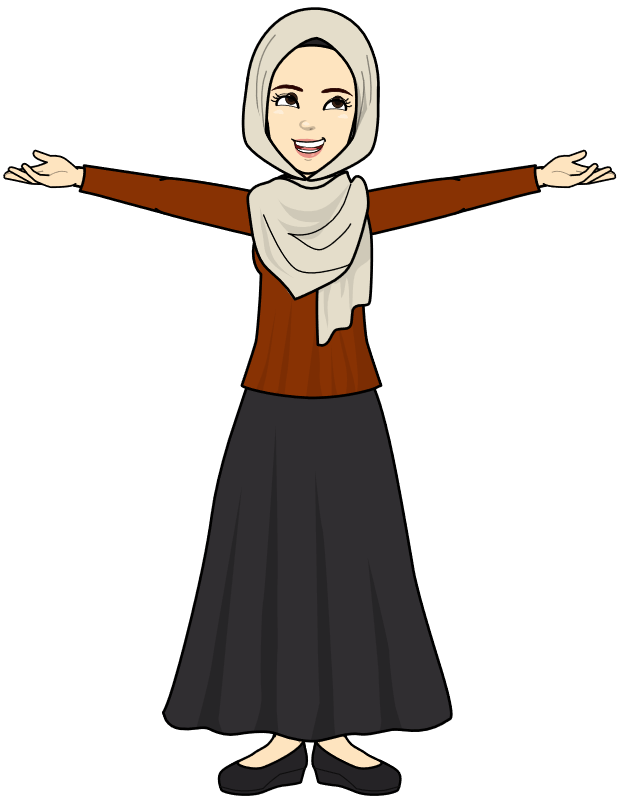 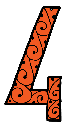 نص
نص
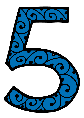 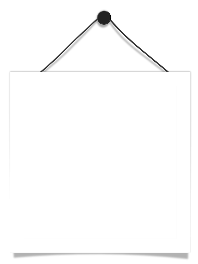 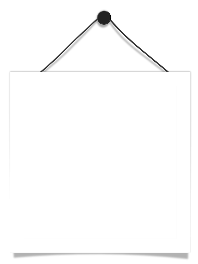 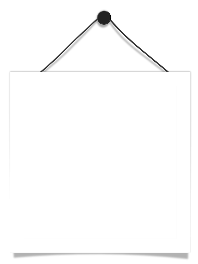 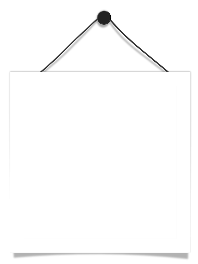 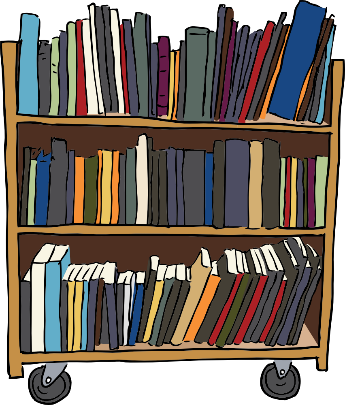 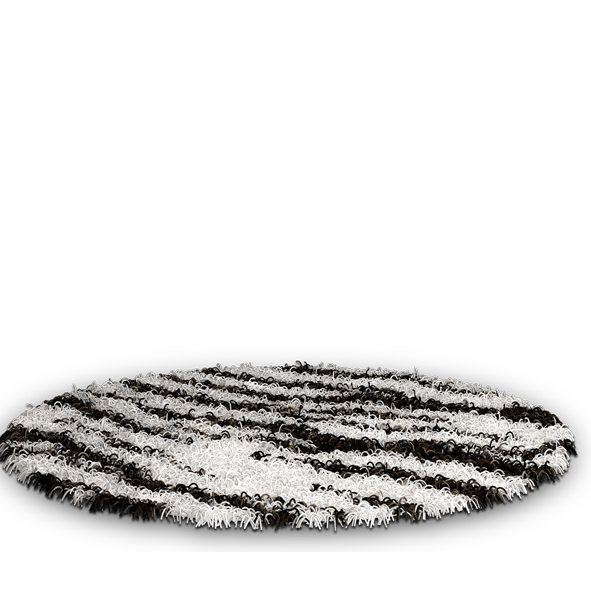